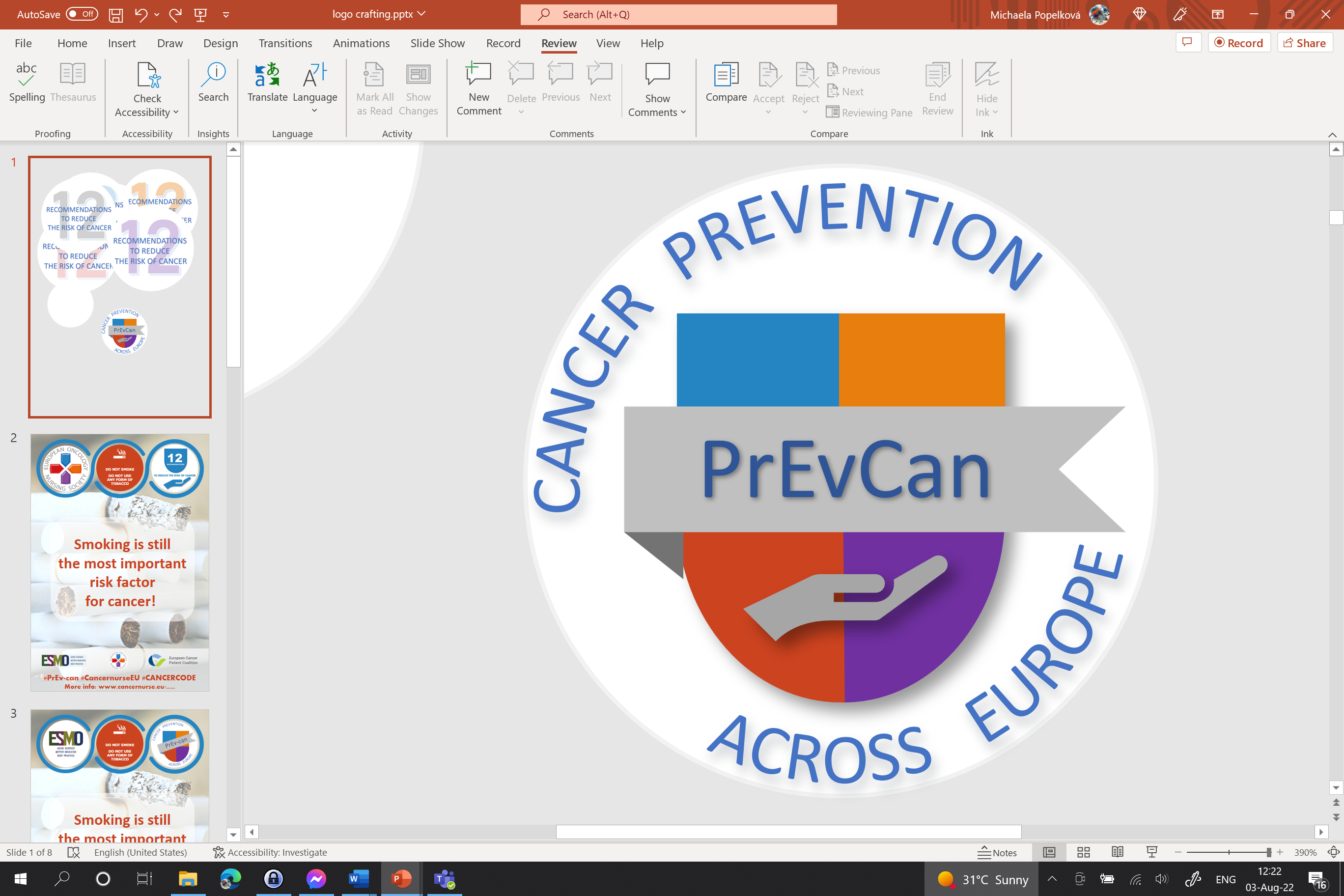 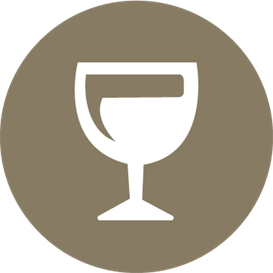 KUI TE JOOTE ALKOHOLI,SIIS PIIRAKE KOGUST
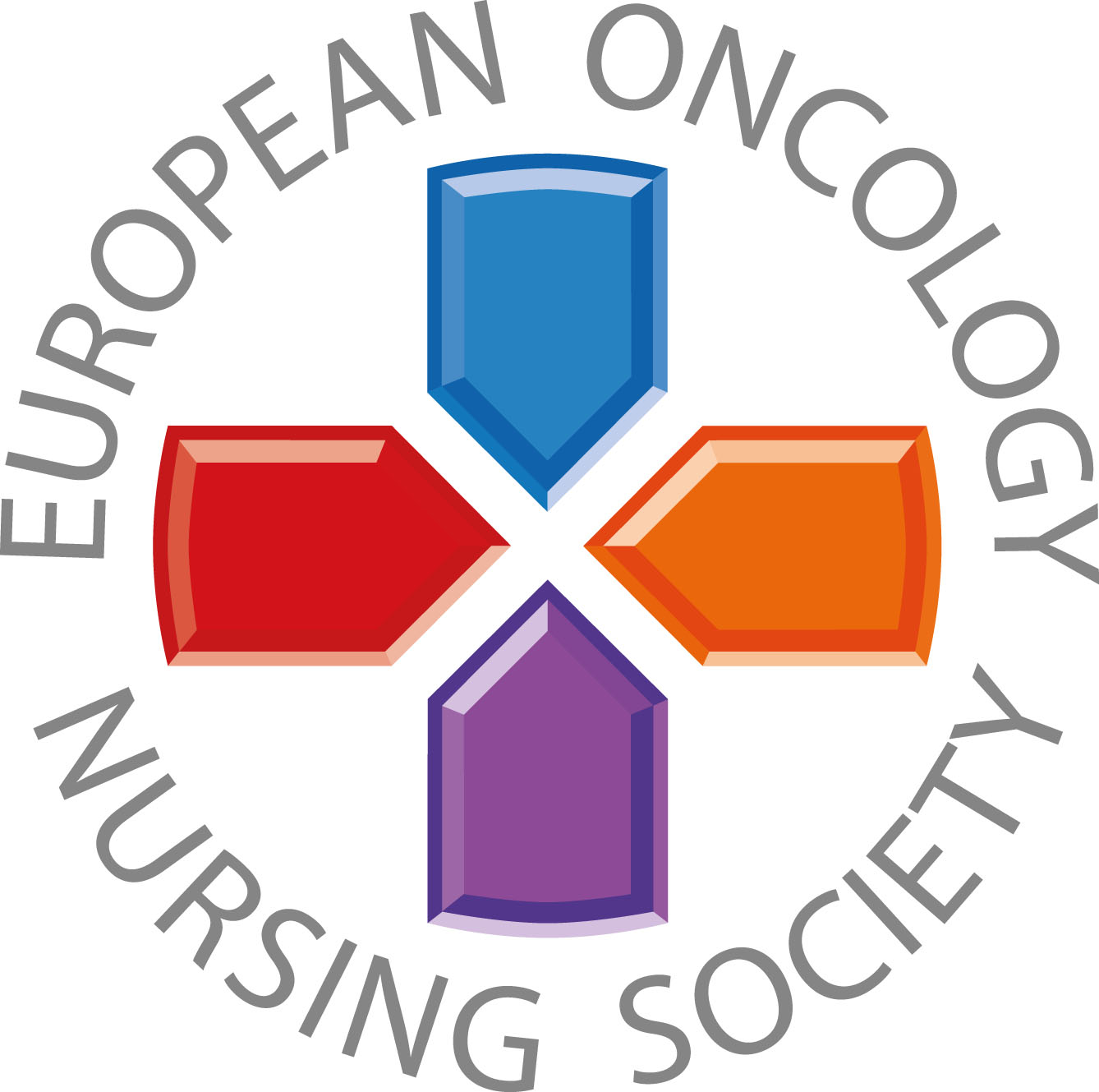 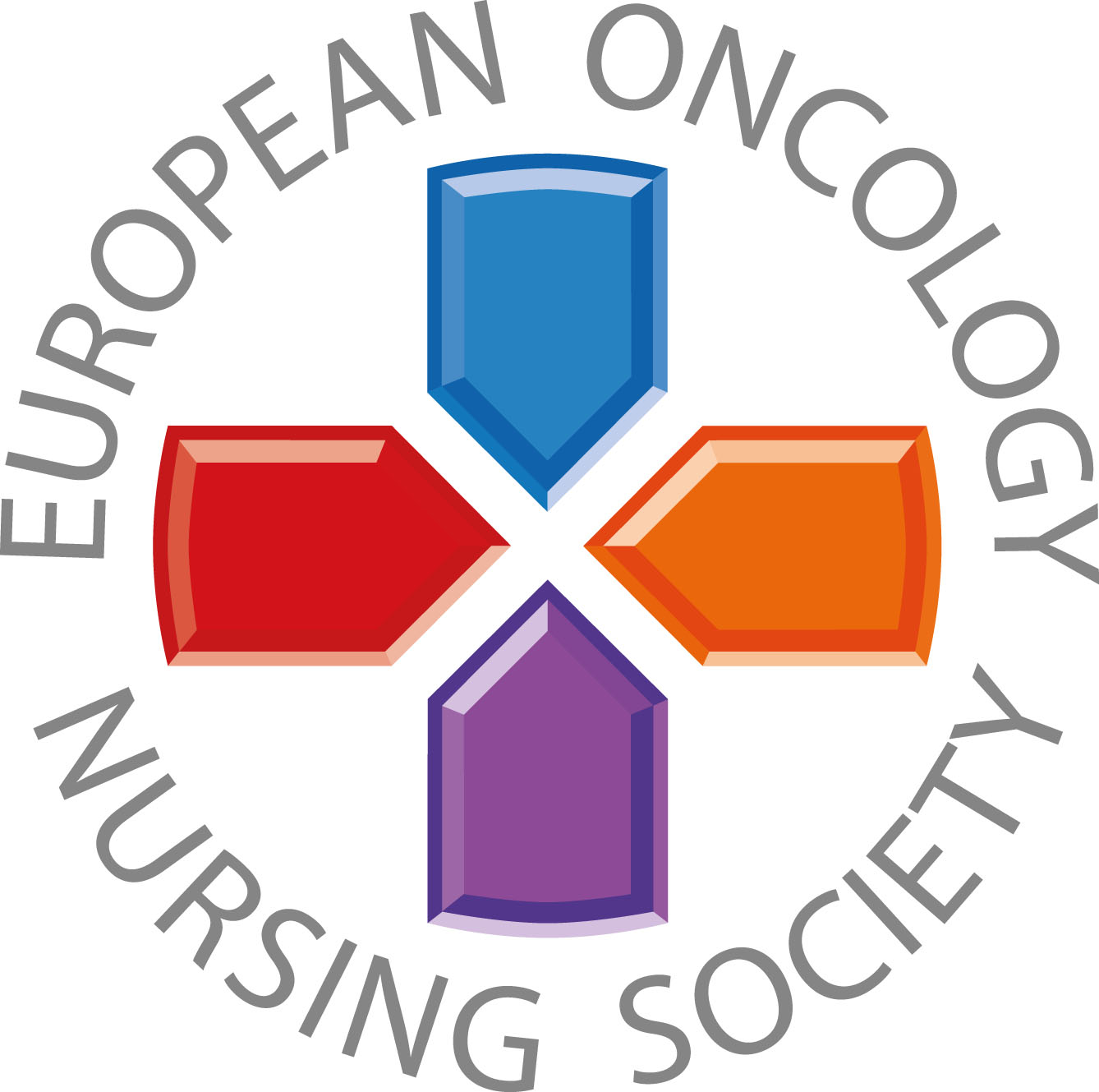 Sõnumid elanikkonnale
#PrEvCan #CANCERCODE
PrEvCan© kampaania algatas EONS ja seda viiakse läbi koostöös kampaania peamise partneri ESMOga. Rohkem infot: www.cancernurse.eu/prevcan
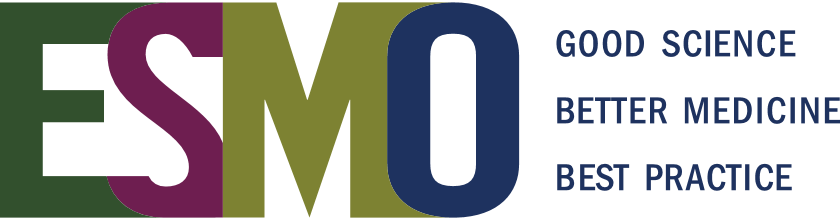 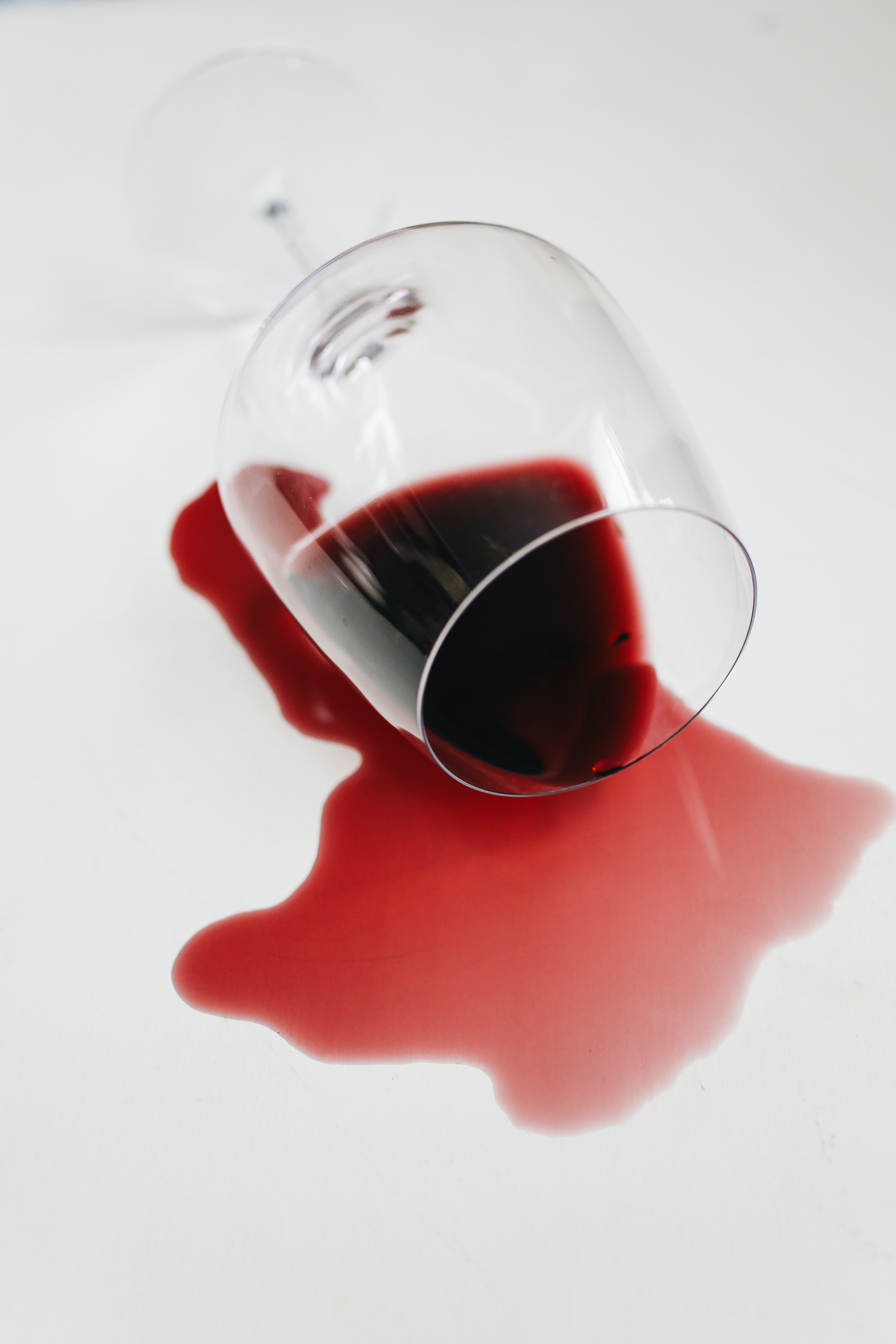 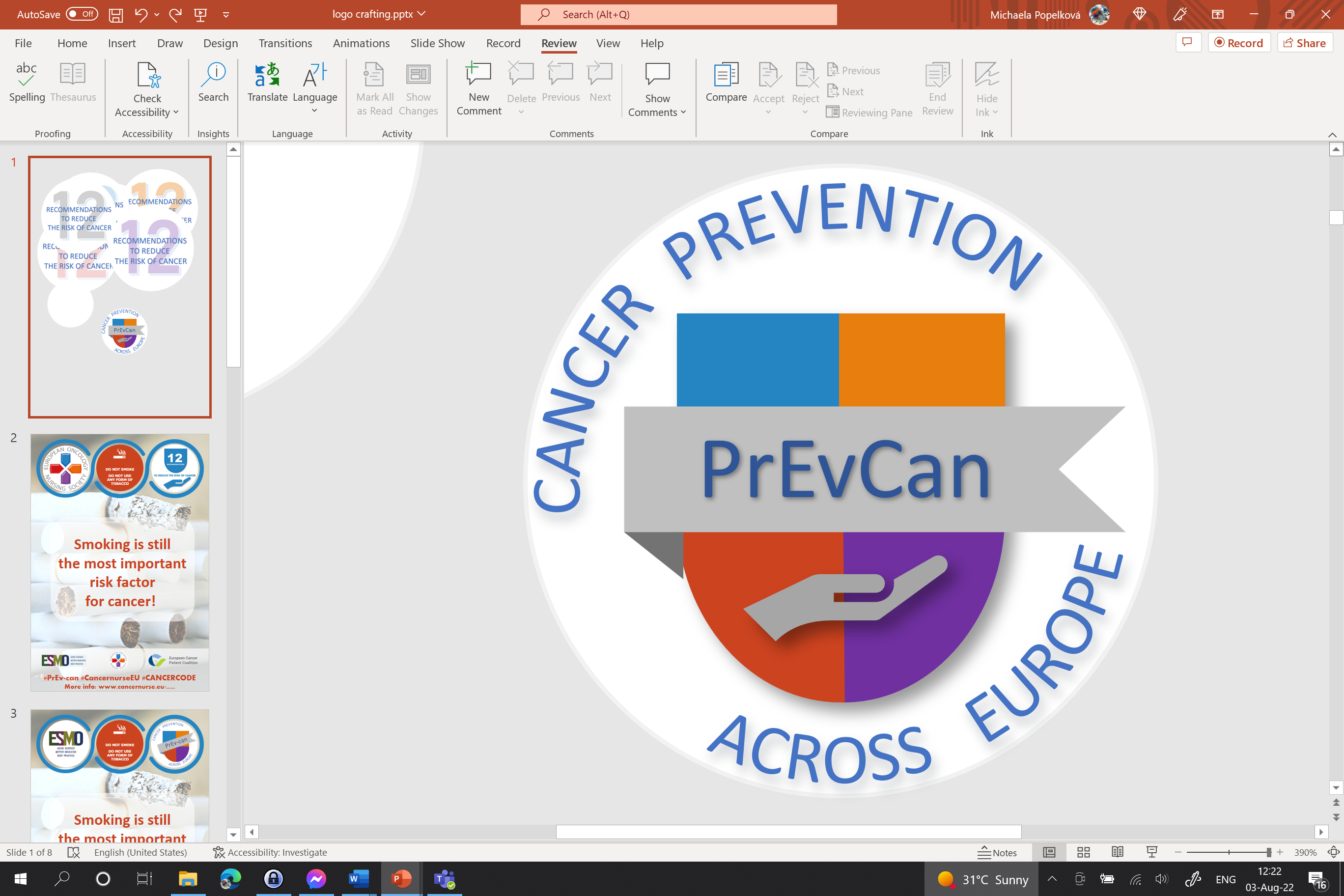 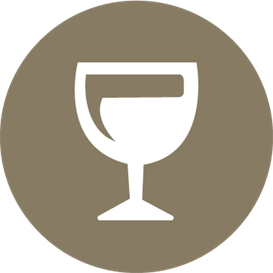 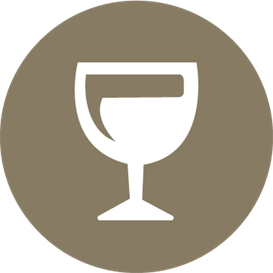 Sisesta siia oma organisatsiooni logo
KUI TE JOOTE ALKOHOLI,SIIS PIIRAKE KOGUST
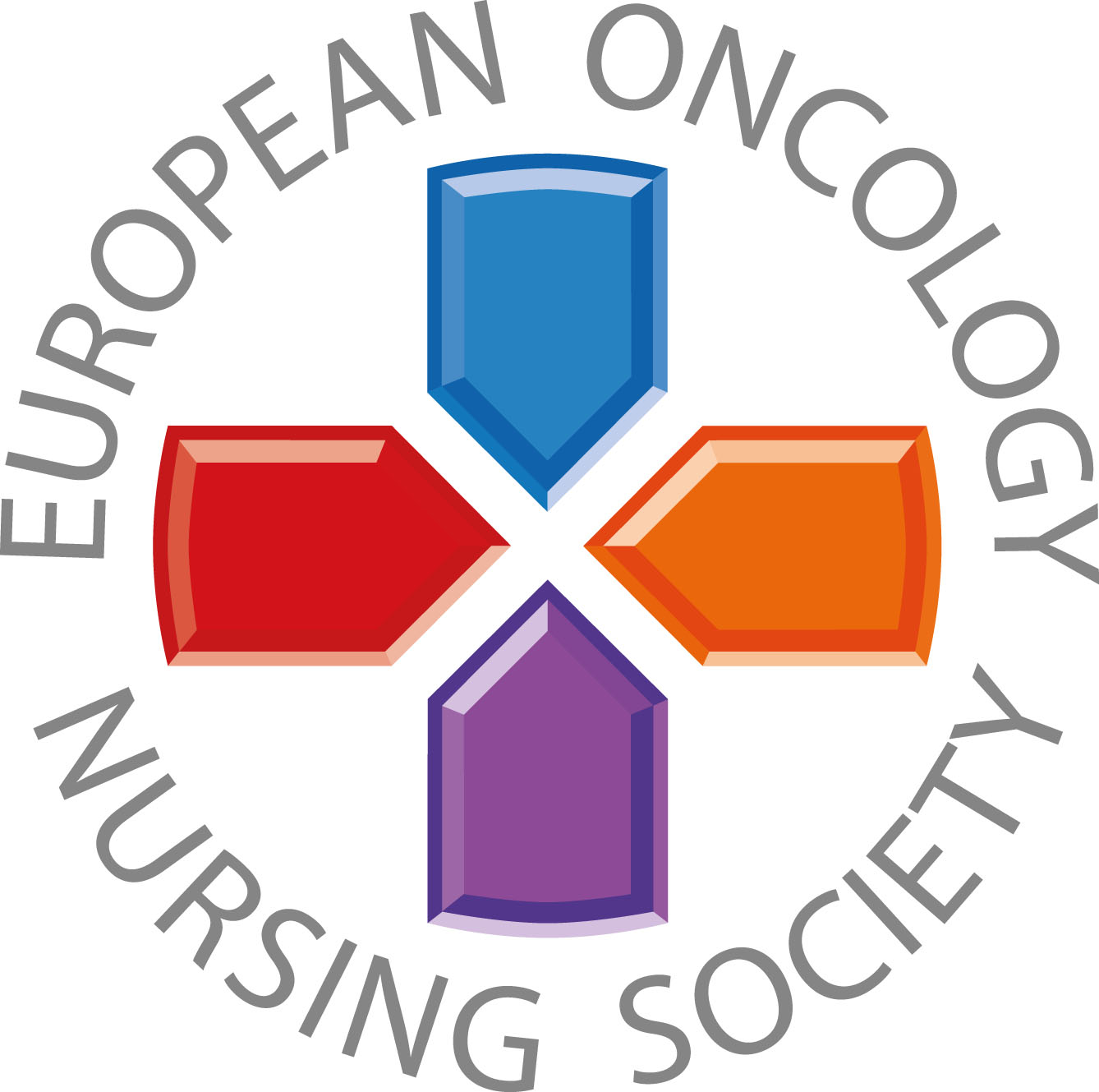 Kui Te joote alkoholi, siis piirake kogust. Alkoholist hoidumine on vähiennetuse jaoks parem.
#PrEvCan #CANCERCODE
PrEvCan© kampaania algatas EONS ja seda viiakse läbi koostöös kampaania peamise partneri ESMOga. Rohkem infot: www.cancernurse.eu/prevcan
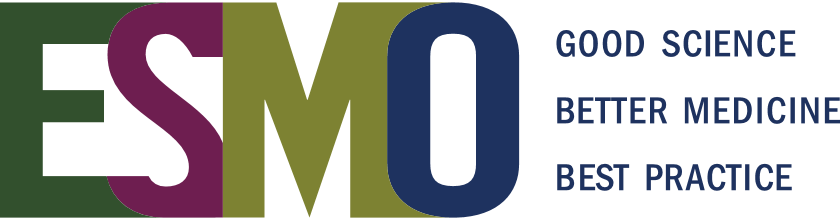 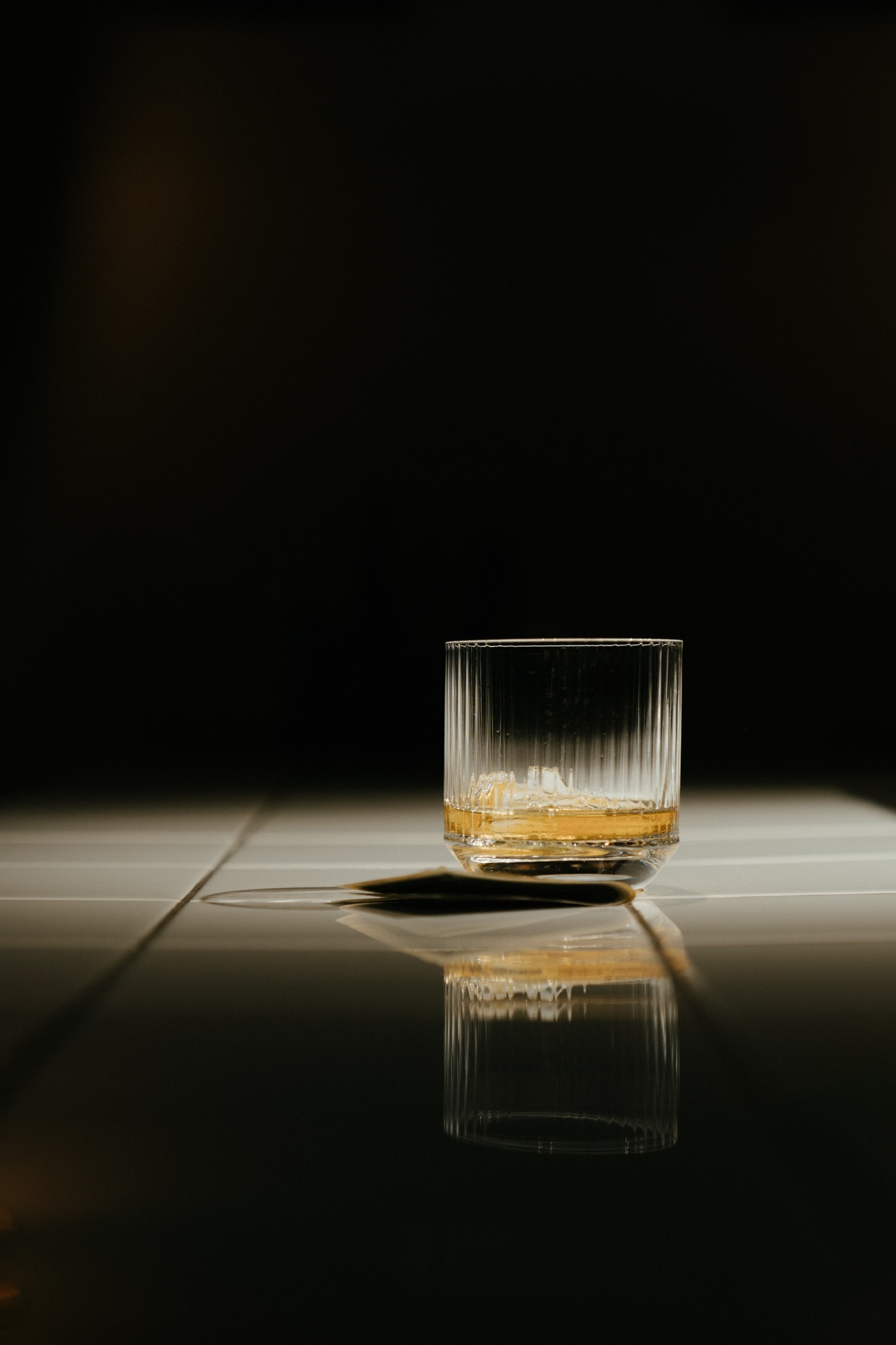 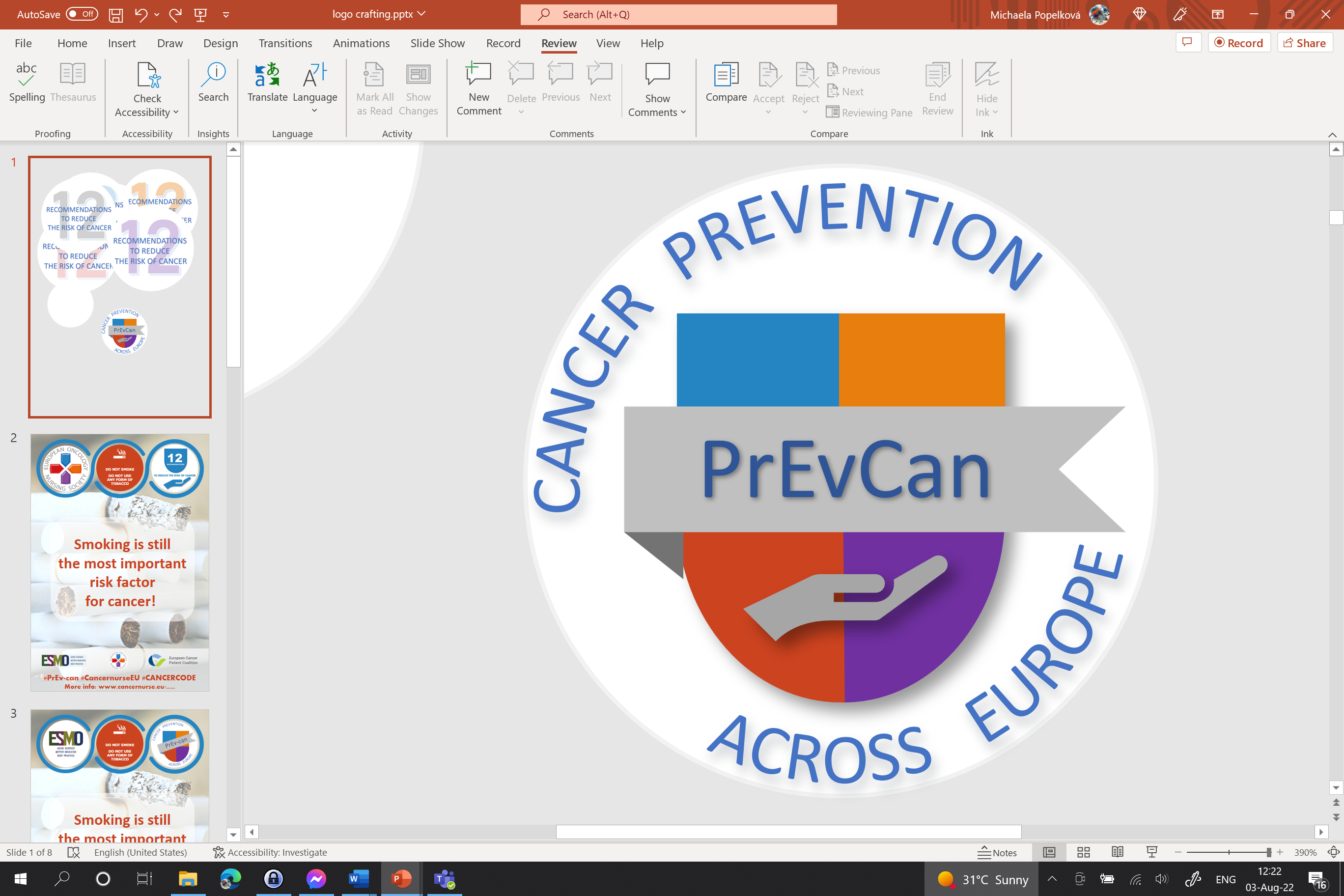 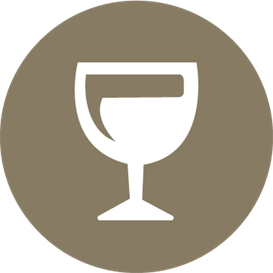 Sisesta siia oma organisatsiooni logo
KUI TE JOOTE ALKOHOLI,SIIS PIIRAKE KOGUST
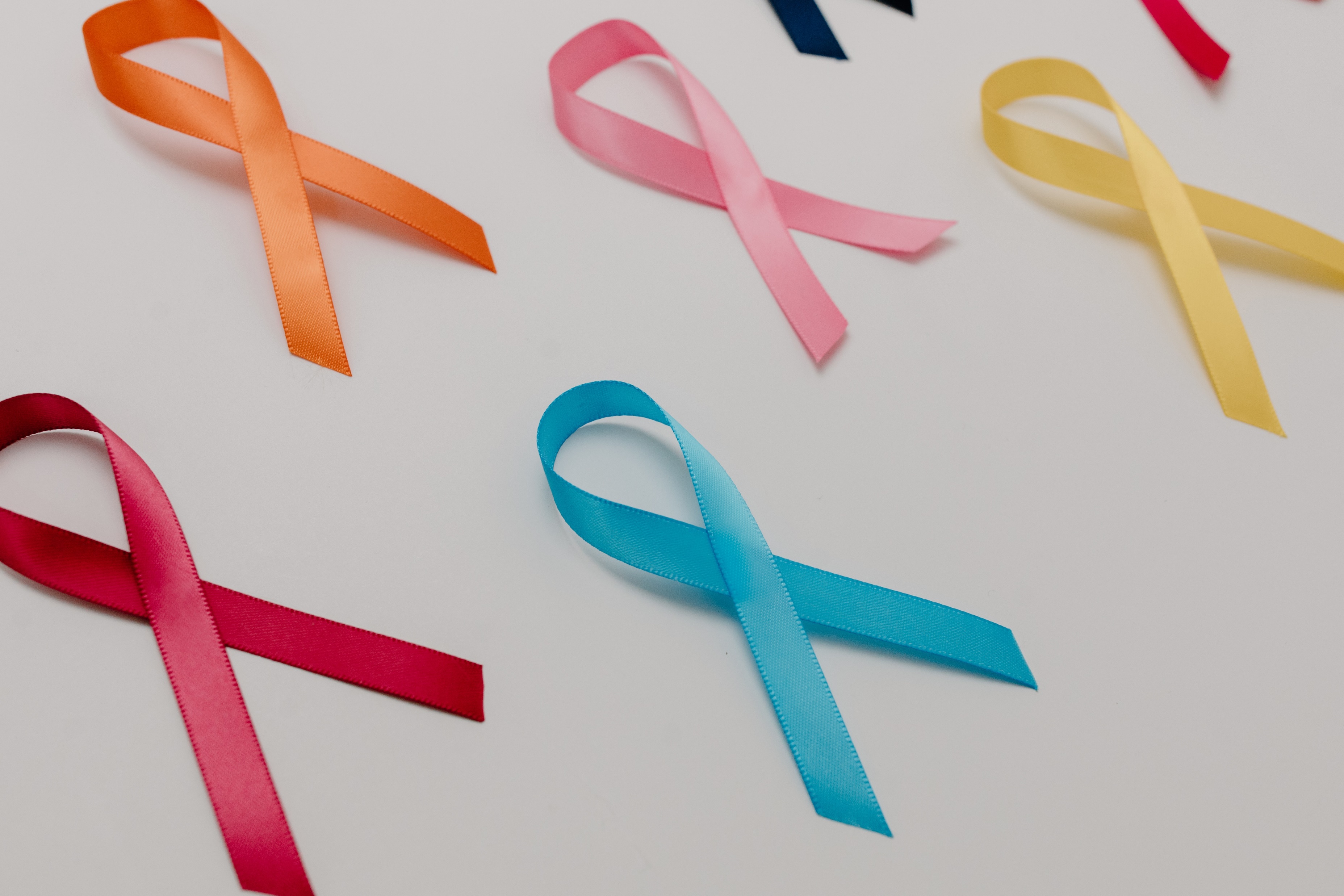 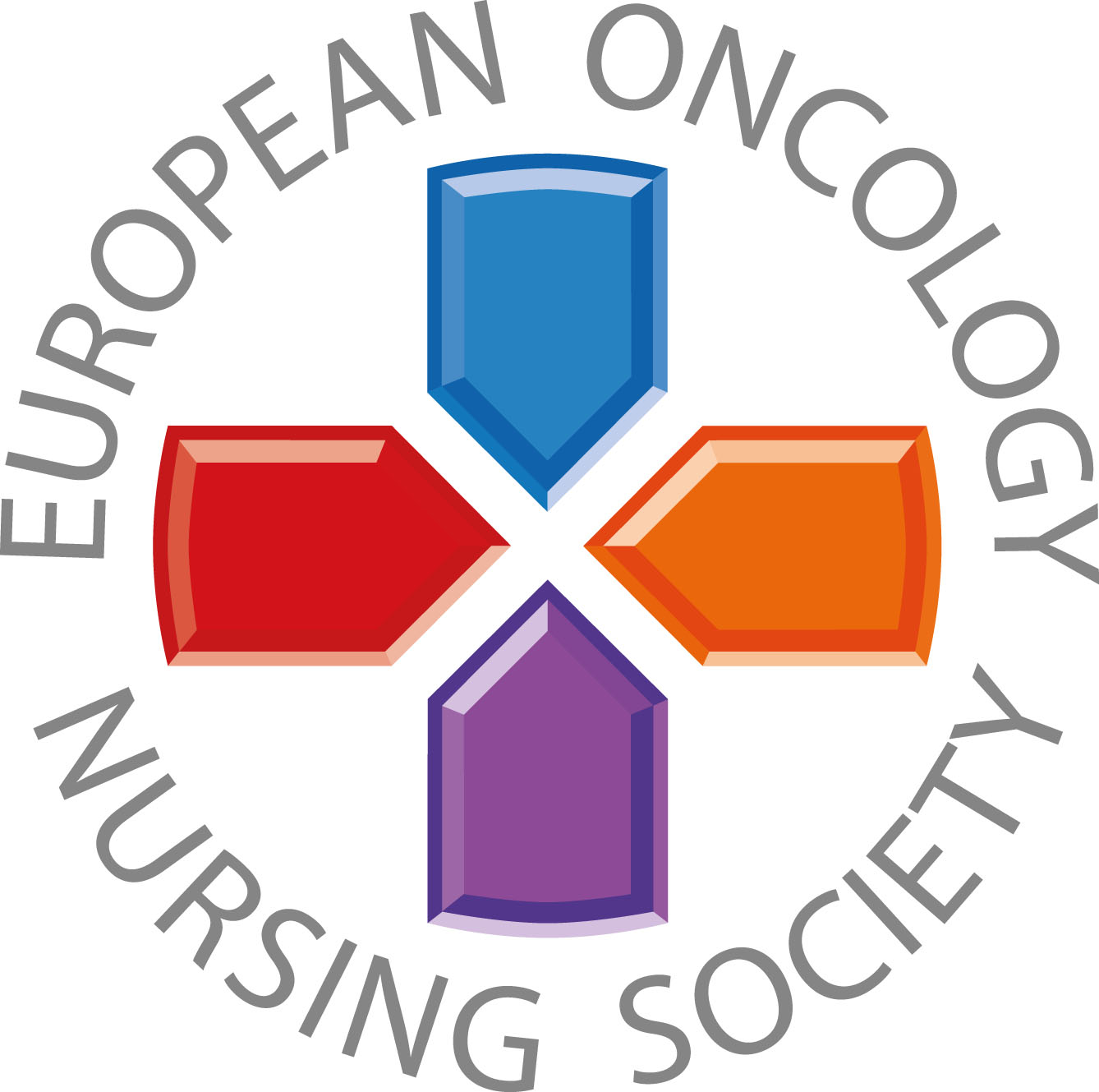 Alkoholi tarbimist seostatakse vähemalt 8 erineva vähivormiga.
#PrEvCan #CANCERCODE
PrEvCan© kampaania algatas EONS ja seda viiakse läbi koostöös kampaania peamise partneri ESMOga. Rohkem infot: www.cancernurse.eu/prevcan
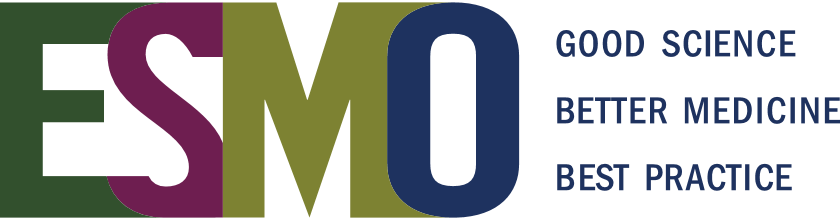 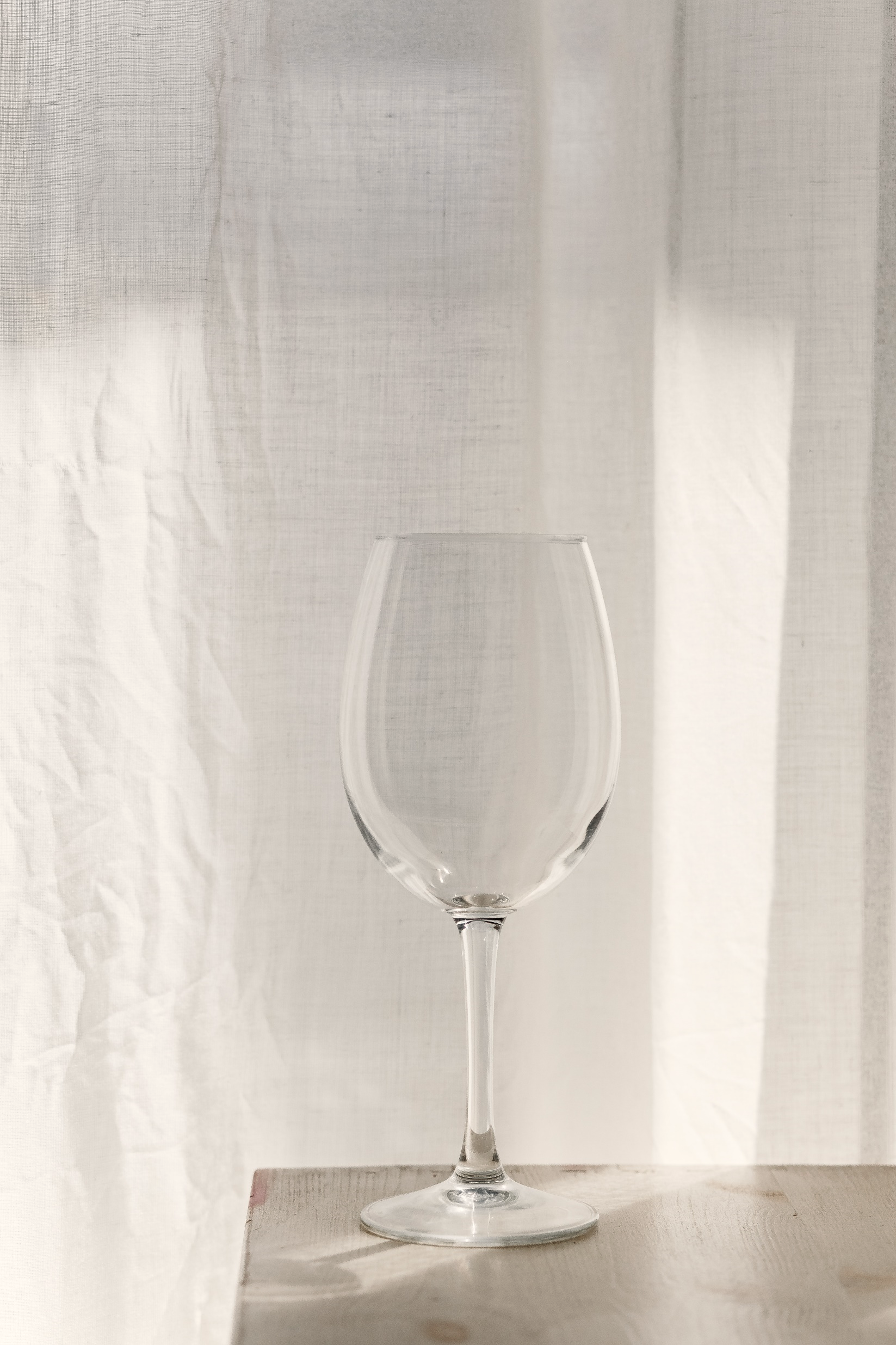 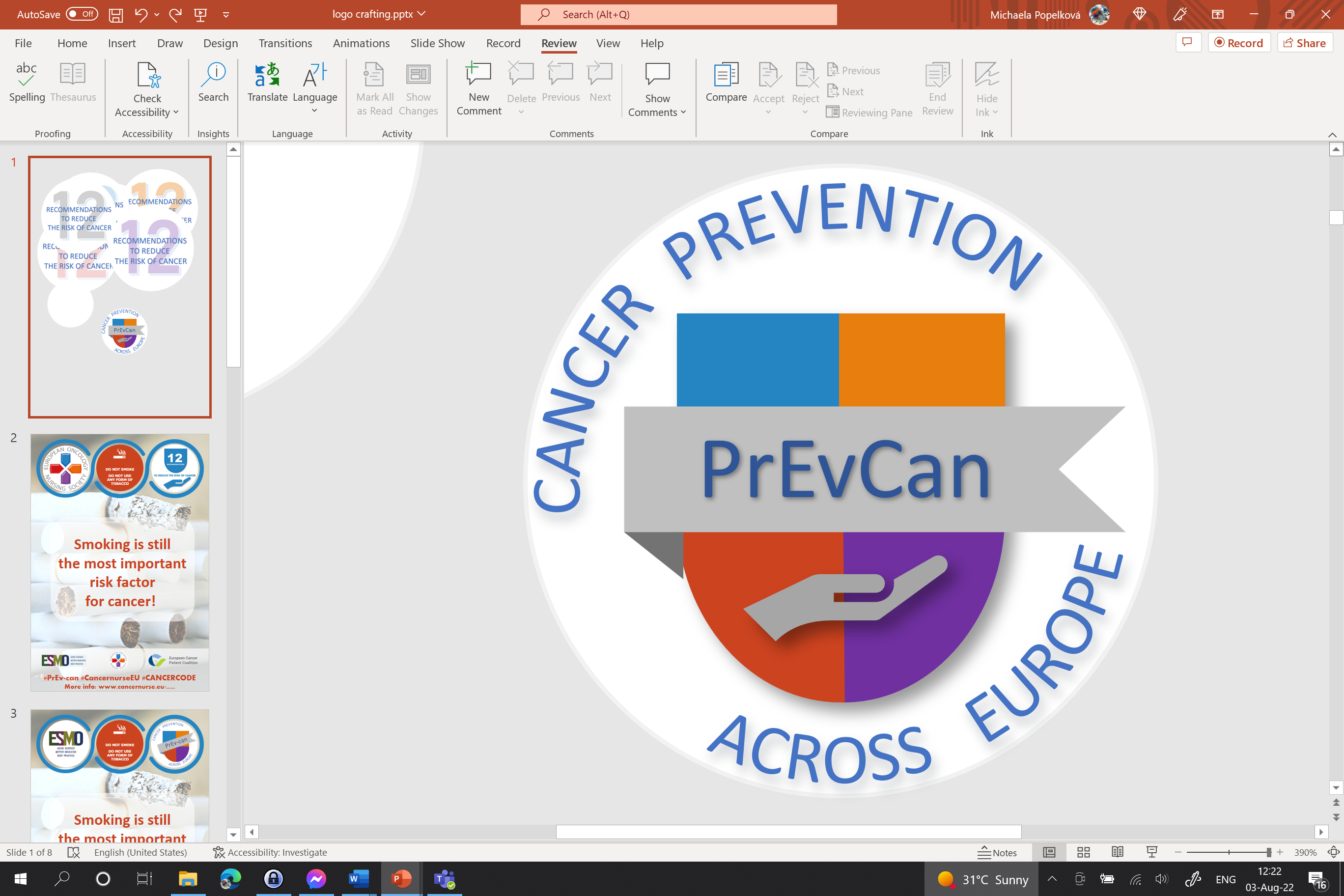 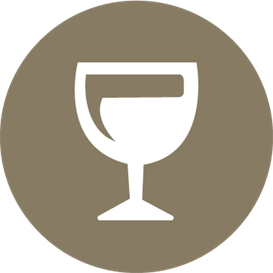 Sisesta siia oma organisatsiooni logo
KUI TE JOOTE ALKOHOLI,SIIS PIIRAKE KOGUST
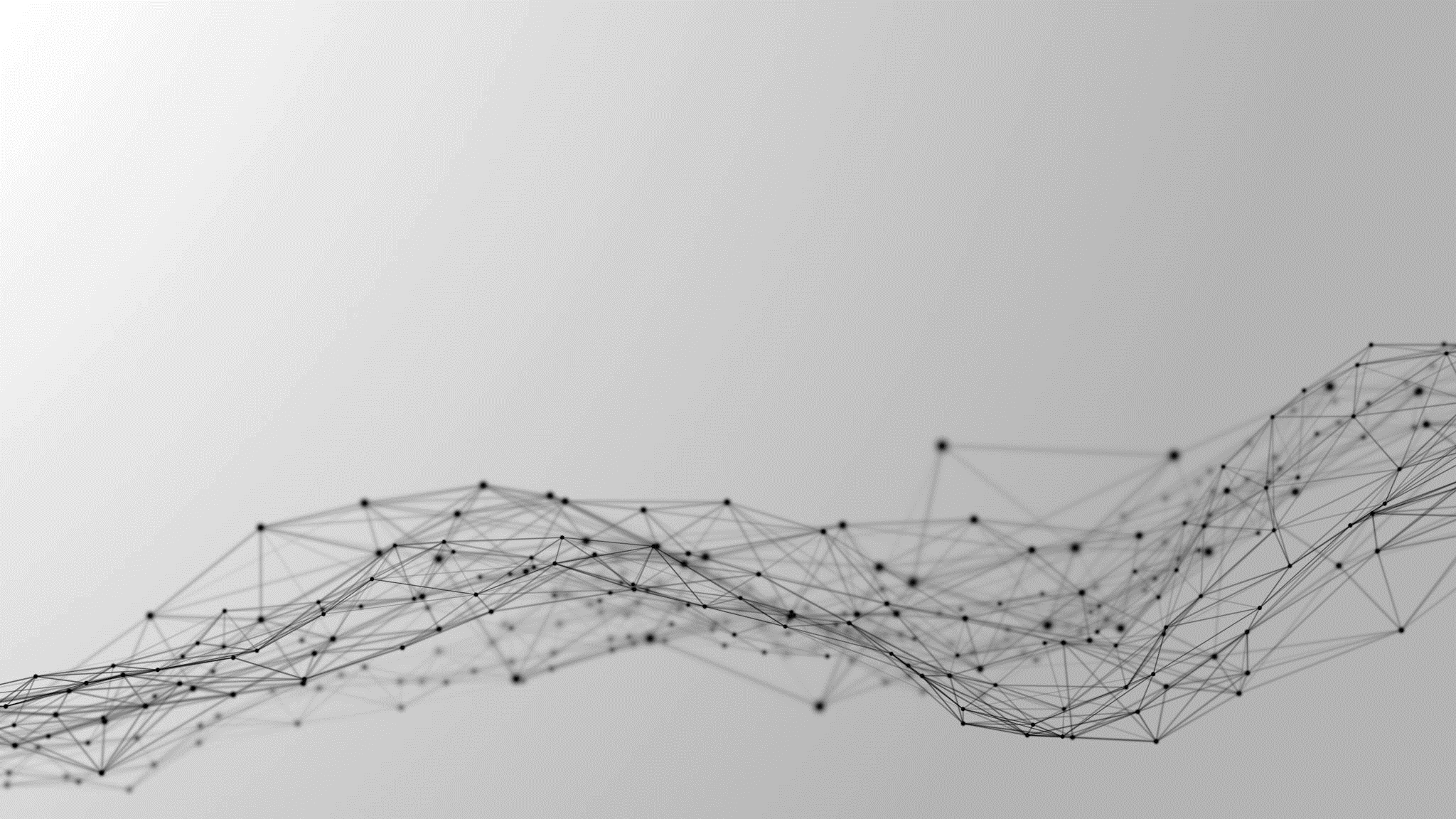 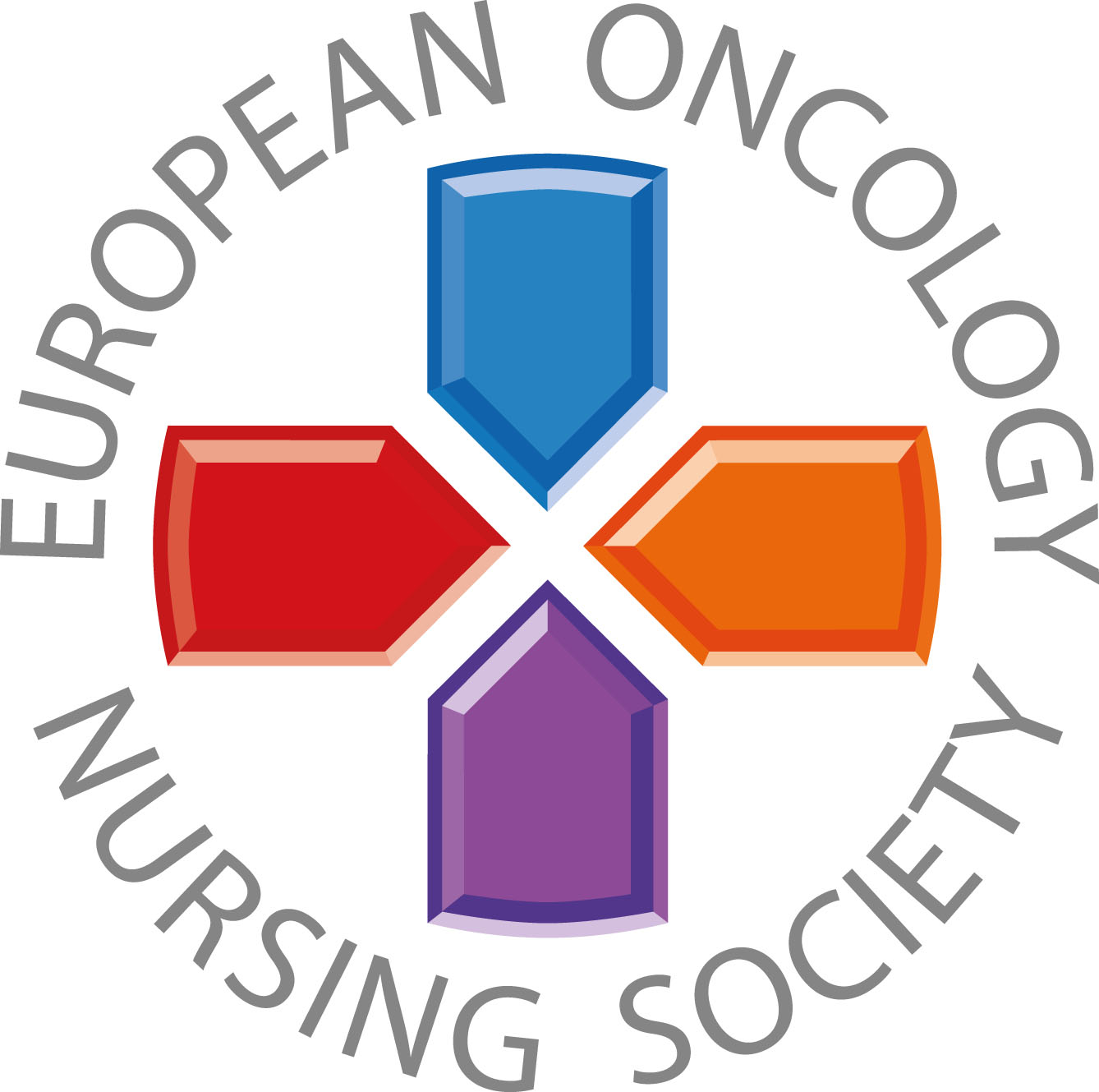 Mida vähem sa alkoholi tarbid, seda väiksem on oht haigestuda vähktõppe.
#PrEvCan #CANCERCODE
PrEvCan© kampaania algatas EONS ja seda viiakse läbi koostöös kampaania peamise partneri ESMOga. Rohkem infot: www.cancernurse.eu/prevcan
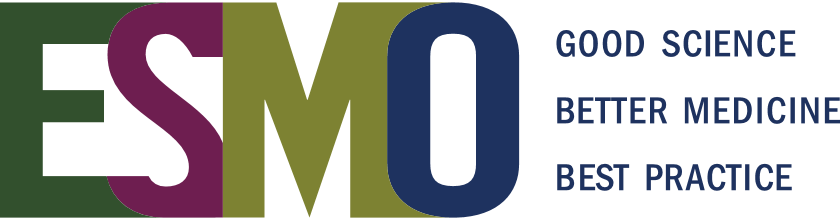 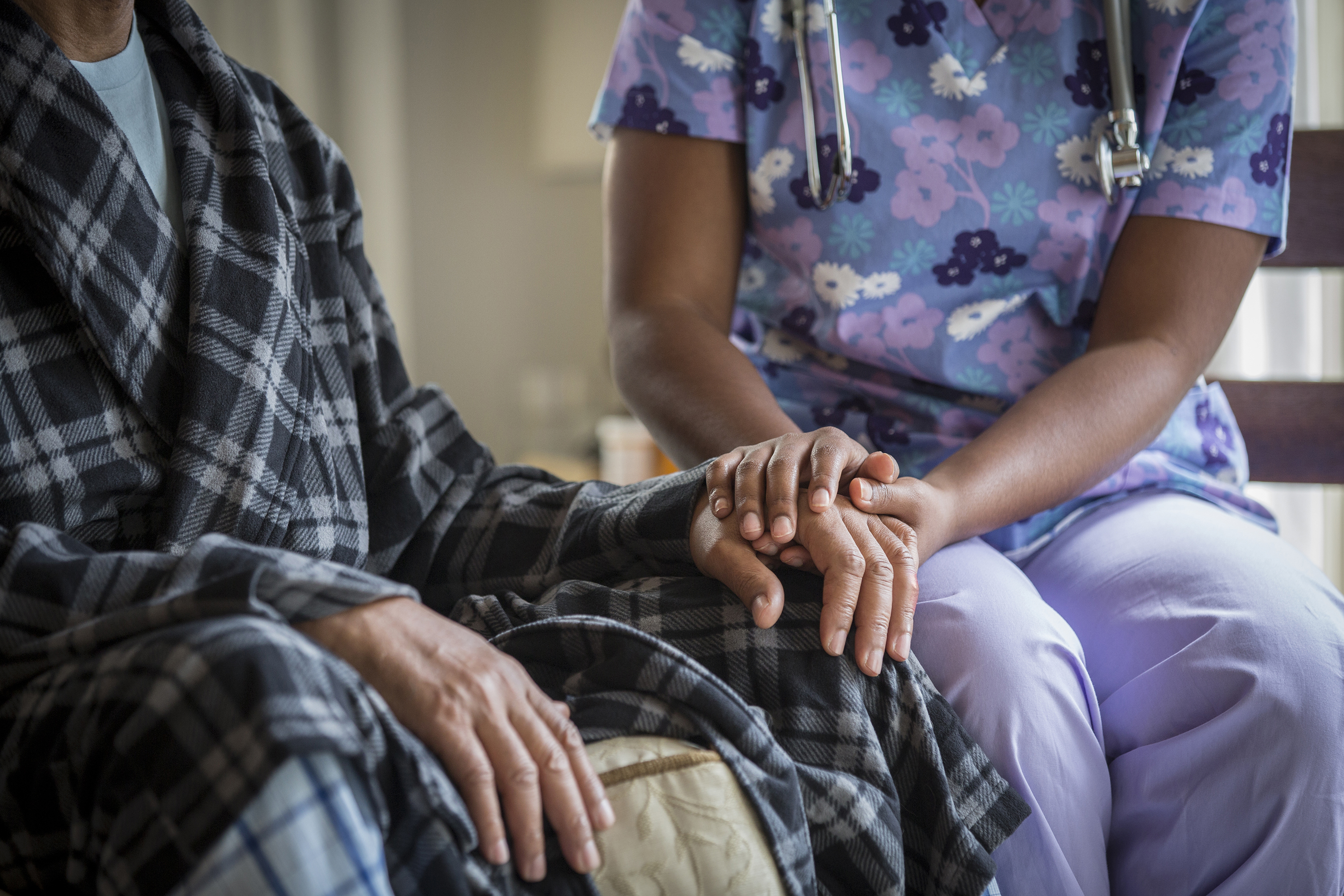 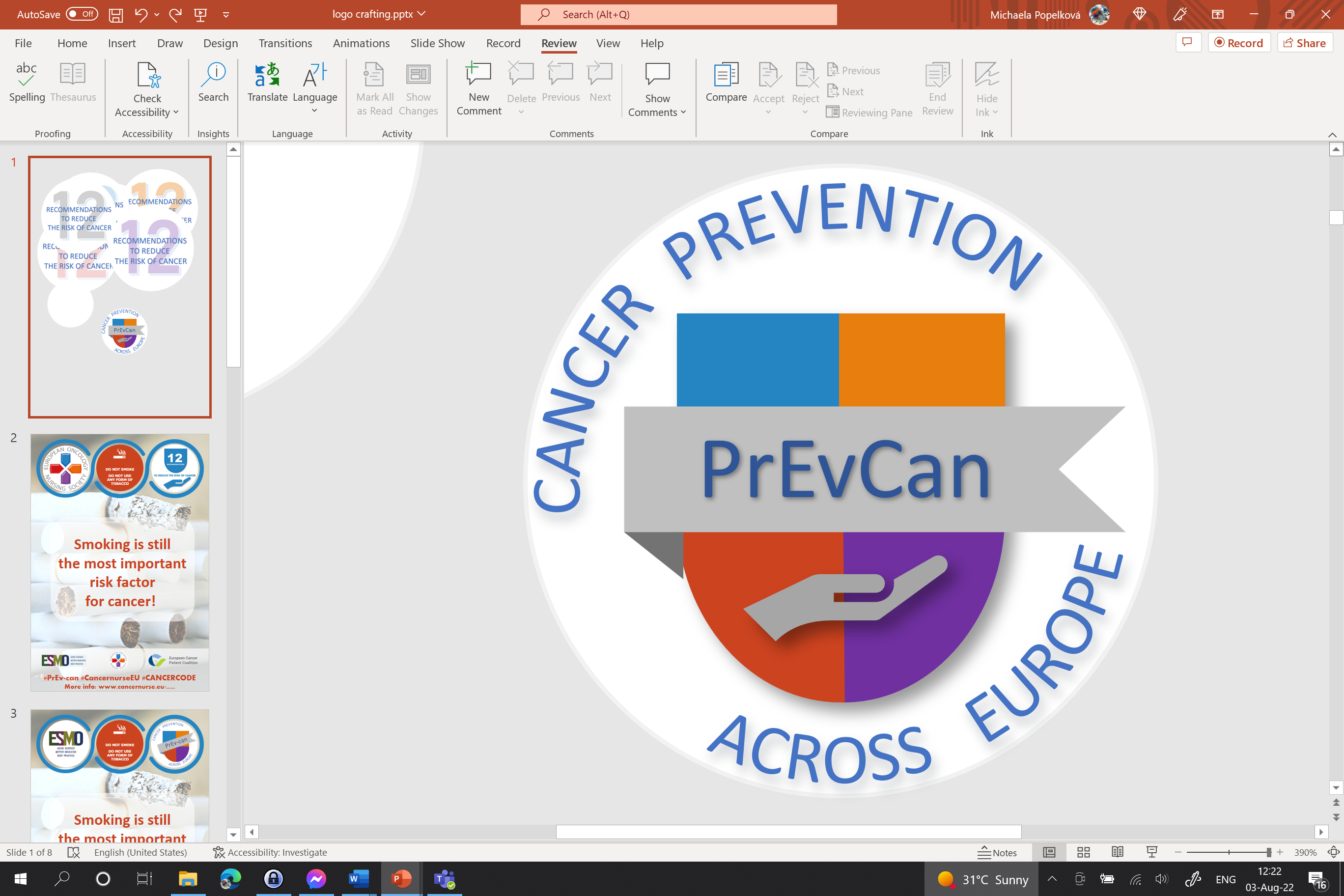 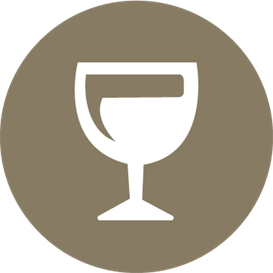 Sisesta siia oma organisatsiooni logo
KUI TE JOOTE ALKOHOLI,SIIS PIIRAKE KOGUST
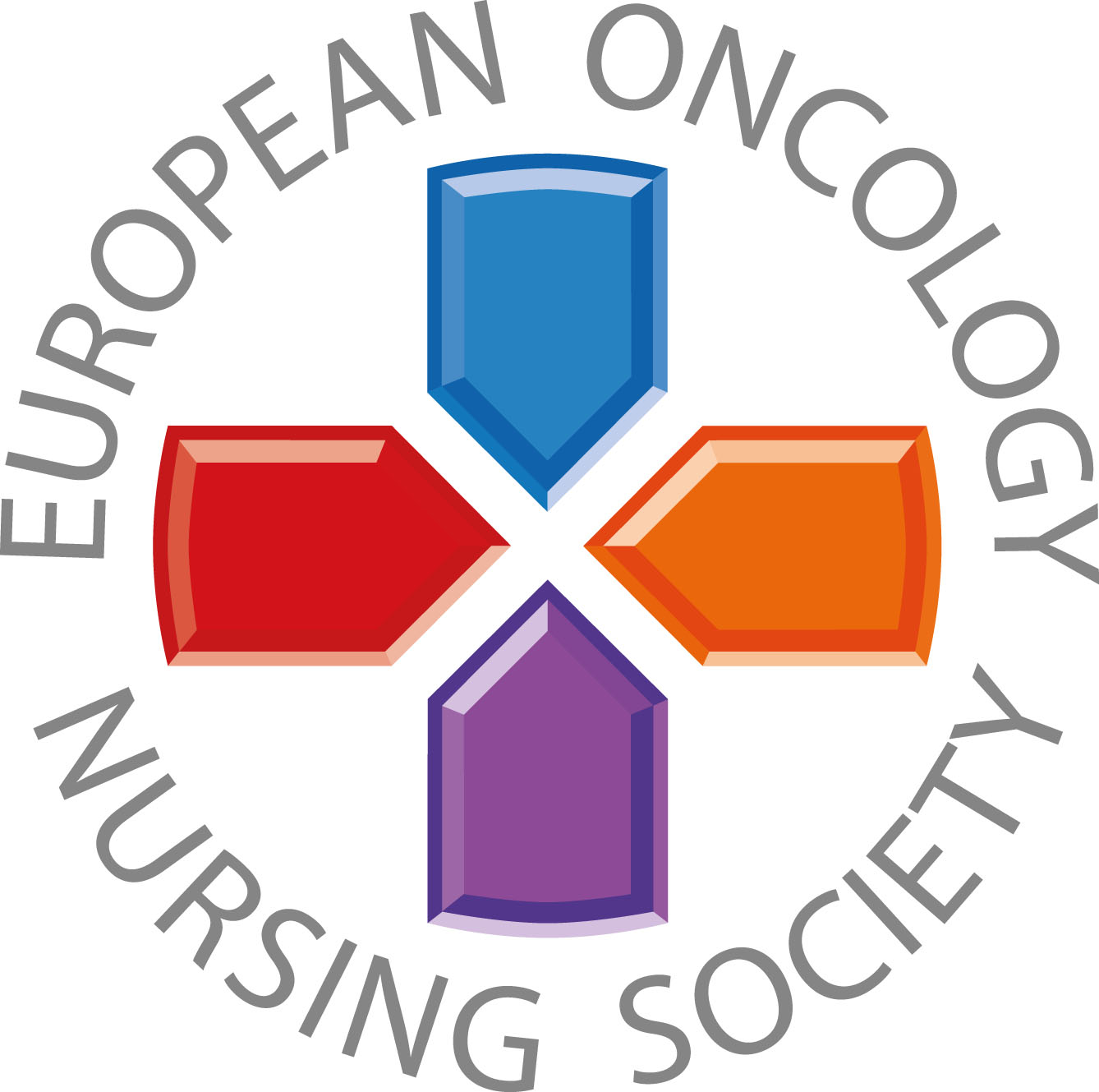 Palu tuge õelt või teiselt tervishoiutöötajalt.
#PrEvCan #CANCERCODE
PrEvCan© kampaania algatas EONS ja seda viiakse läbi koostöös kampaania peamise partneri ESMOga. Rohkem infot: www.cancernurse.eu/prevcan
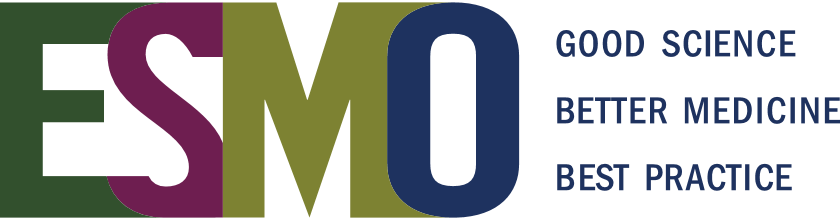 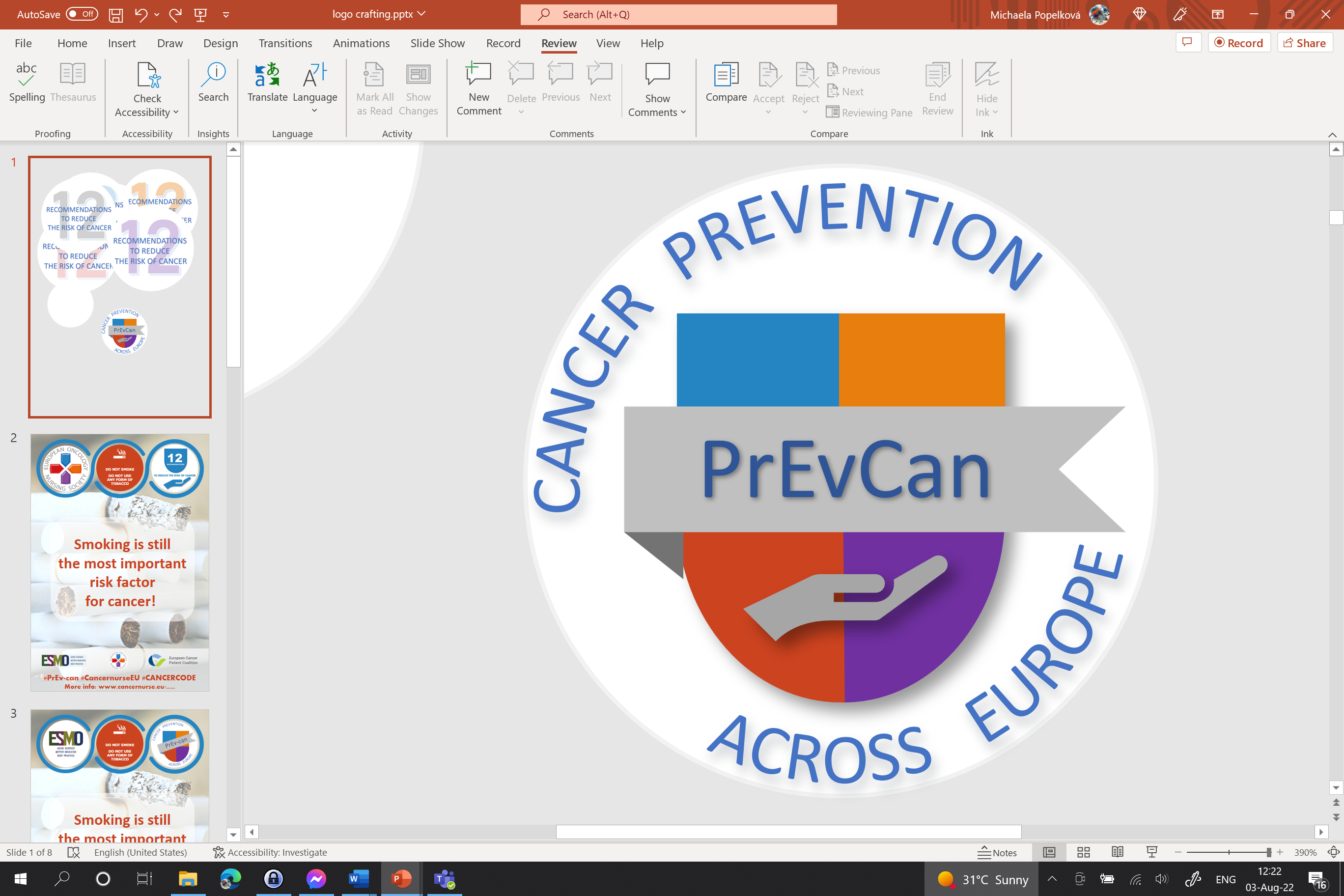 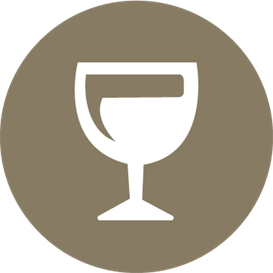 KUI TE JOOTE ALKOHOLI,SIIS PIIRAKE KOGUST
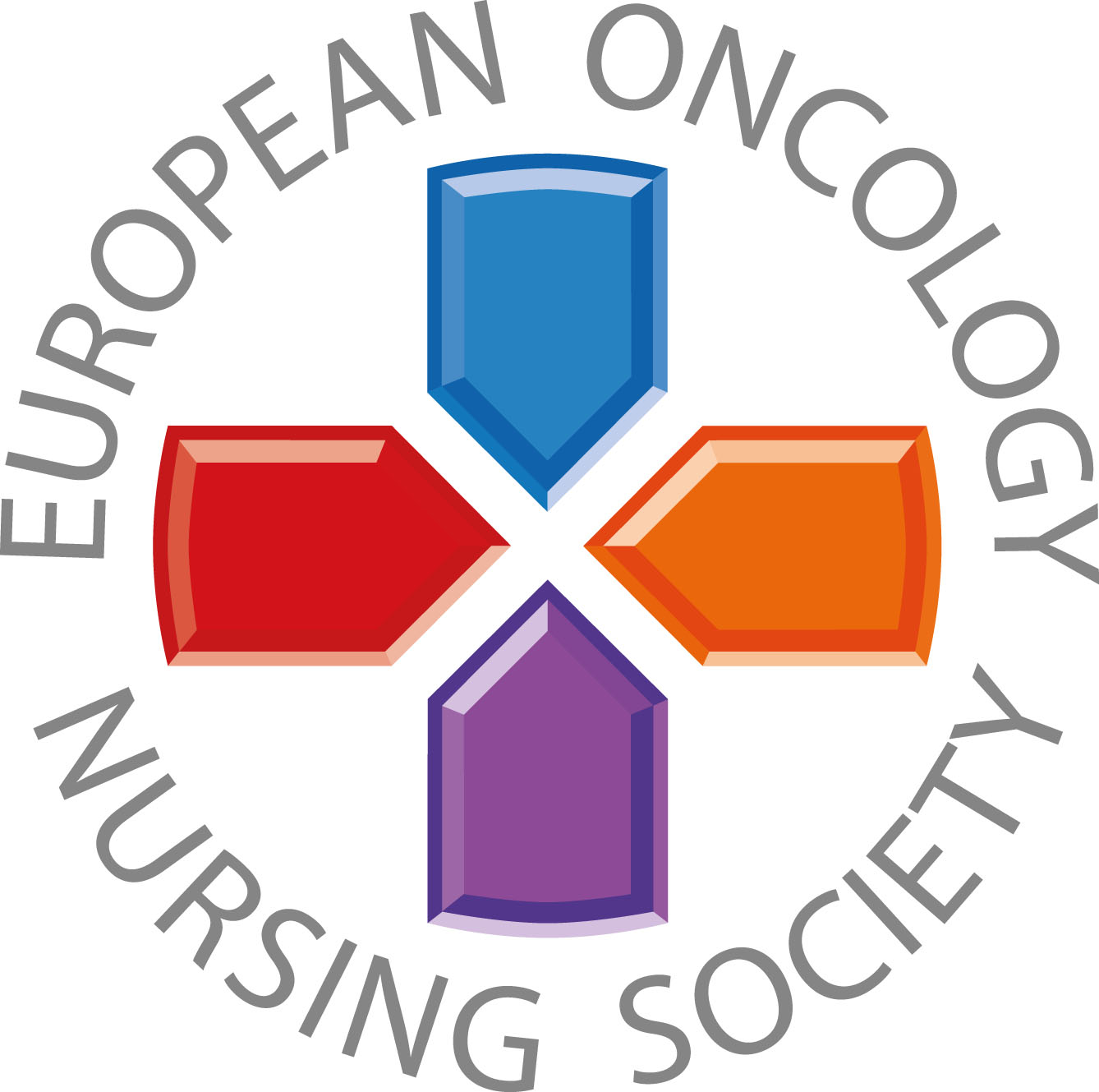 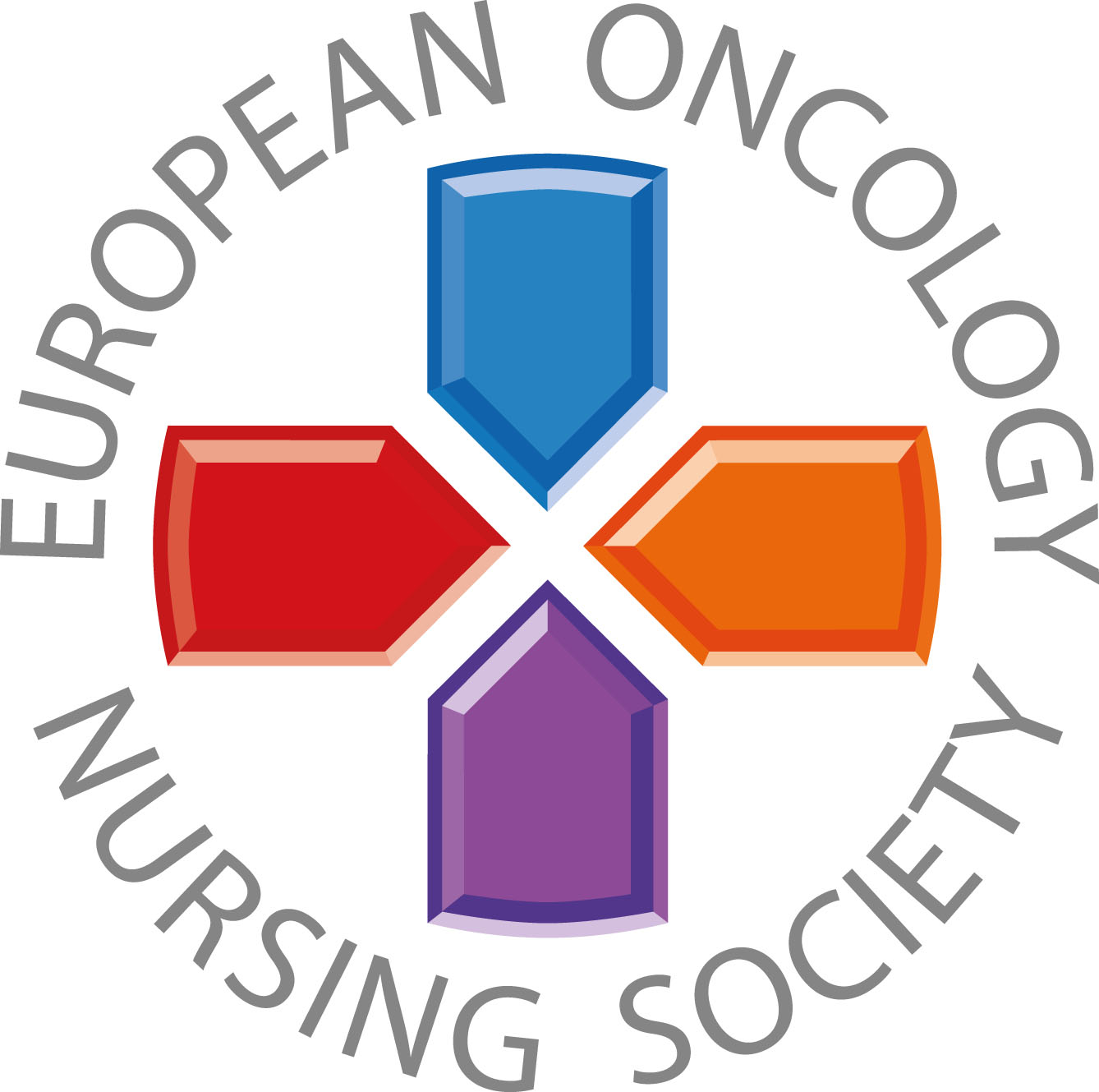 Sõnumid tervishoiutöötajatele
#PrEvCan #CANCERCODE
PrEvCan© kampaania algatas EONS ja seda viiakse läbi koostöös kampaania peamise partneri ESMOga. Rohkem infot: www.cancernurse.eu/prevcan
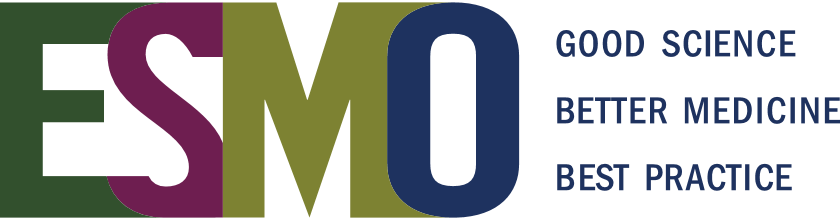 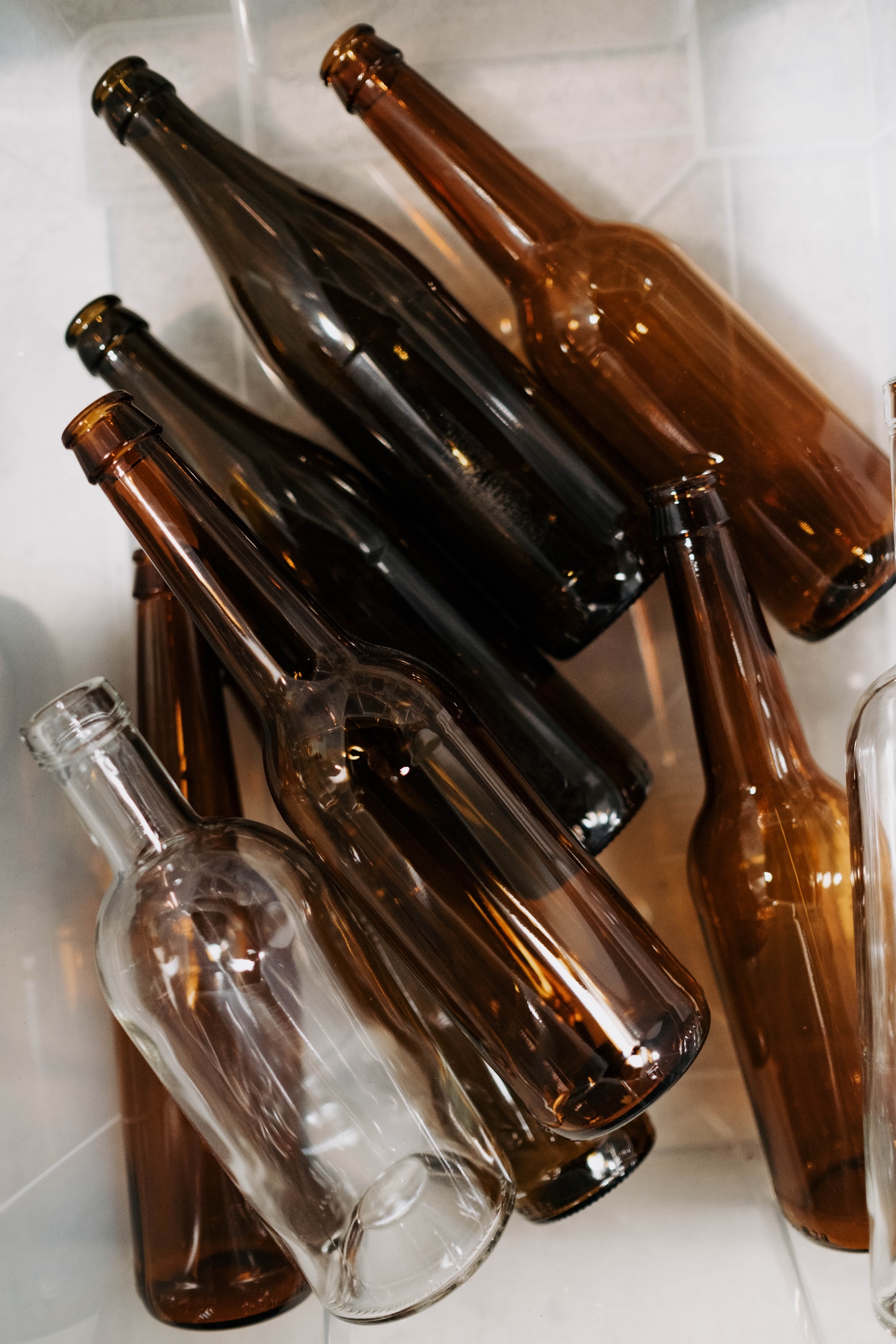 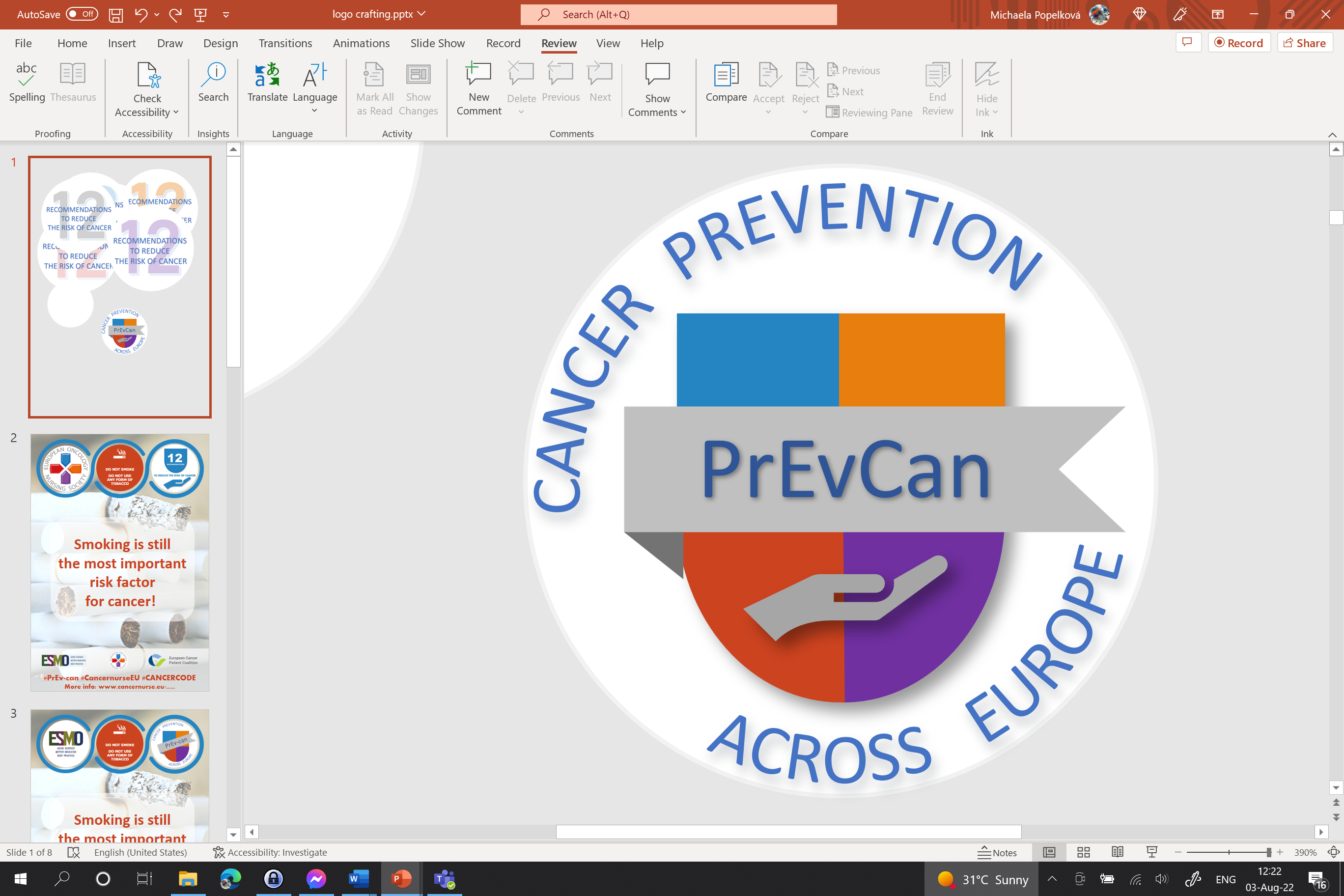 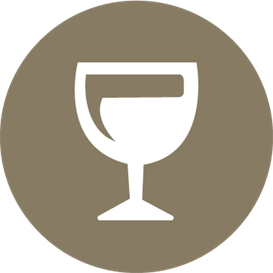 Sisesta siia oma organisatsiooni logo
KUI TE JOOTE ALKOHOLI,SIIS PIIRAKE KOGUST
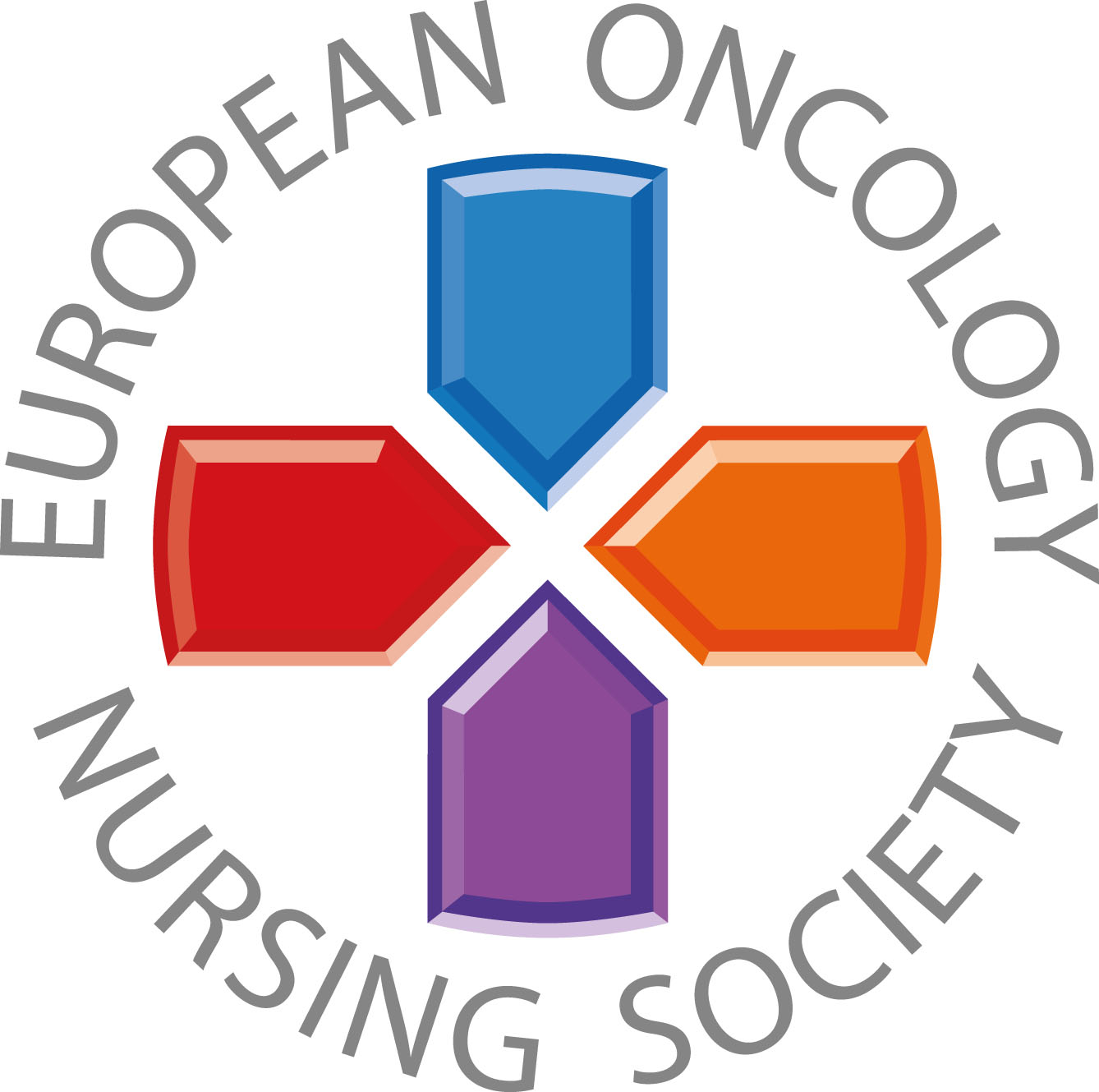 Hinda alati patsientide võimalikku alkoholi tarbimist.
#PrEvCan #CANCERCODE
PrEvCan© kampaania algatas EONS ja seda viiakse läbi koostöös kampaania peamise partneri ESMOga. Rohkem infot: www.cancernurse.eu/prevcan
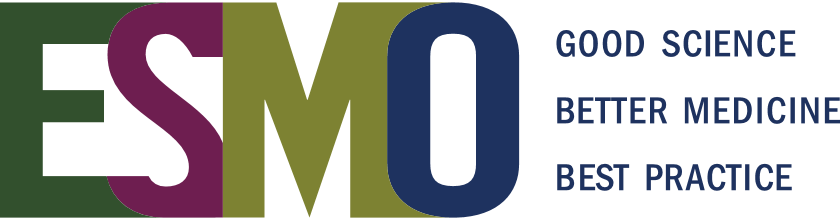 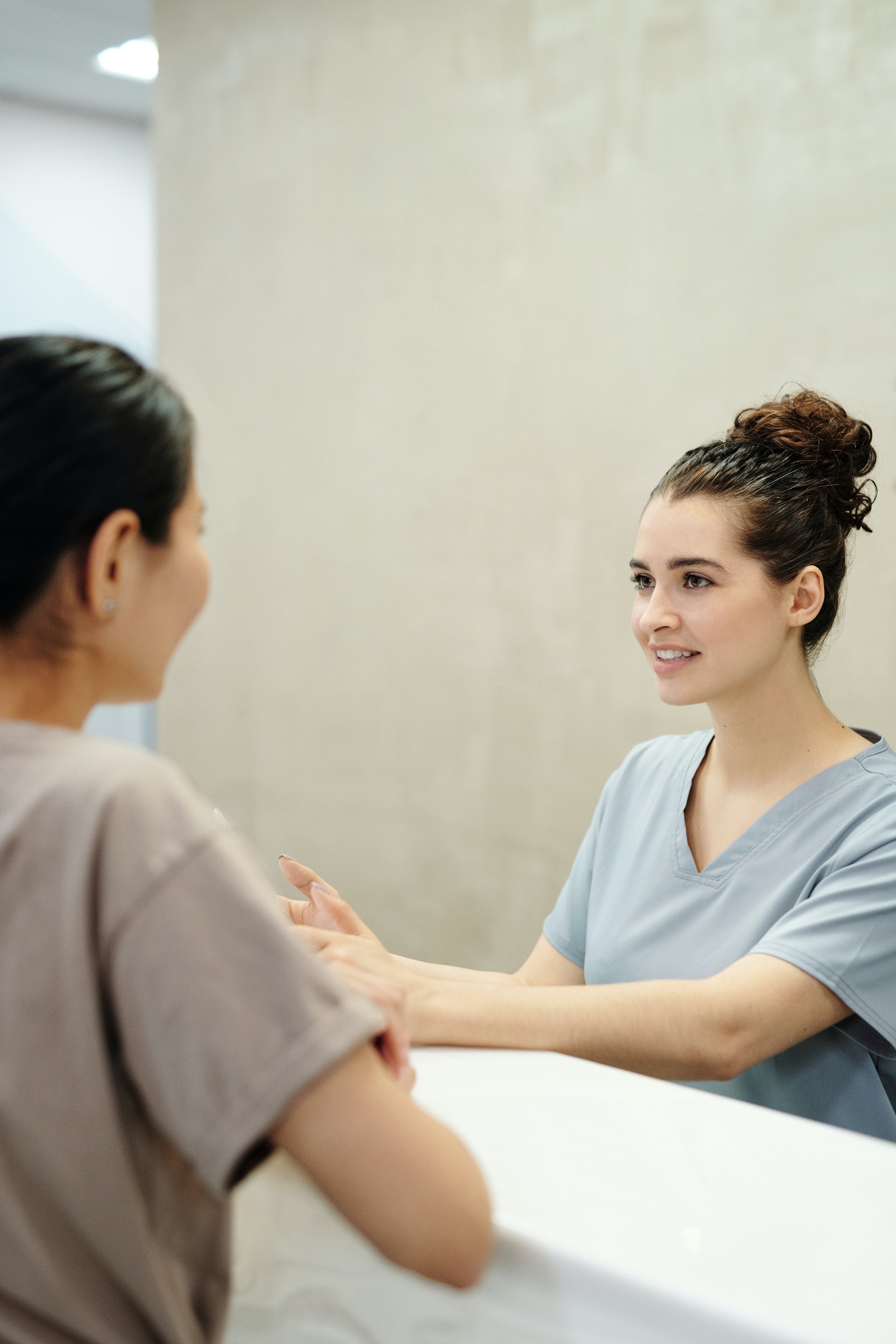 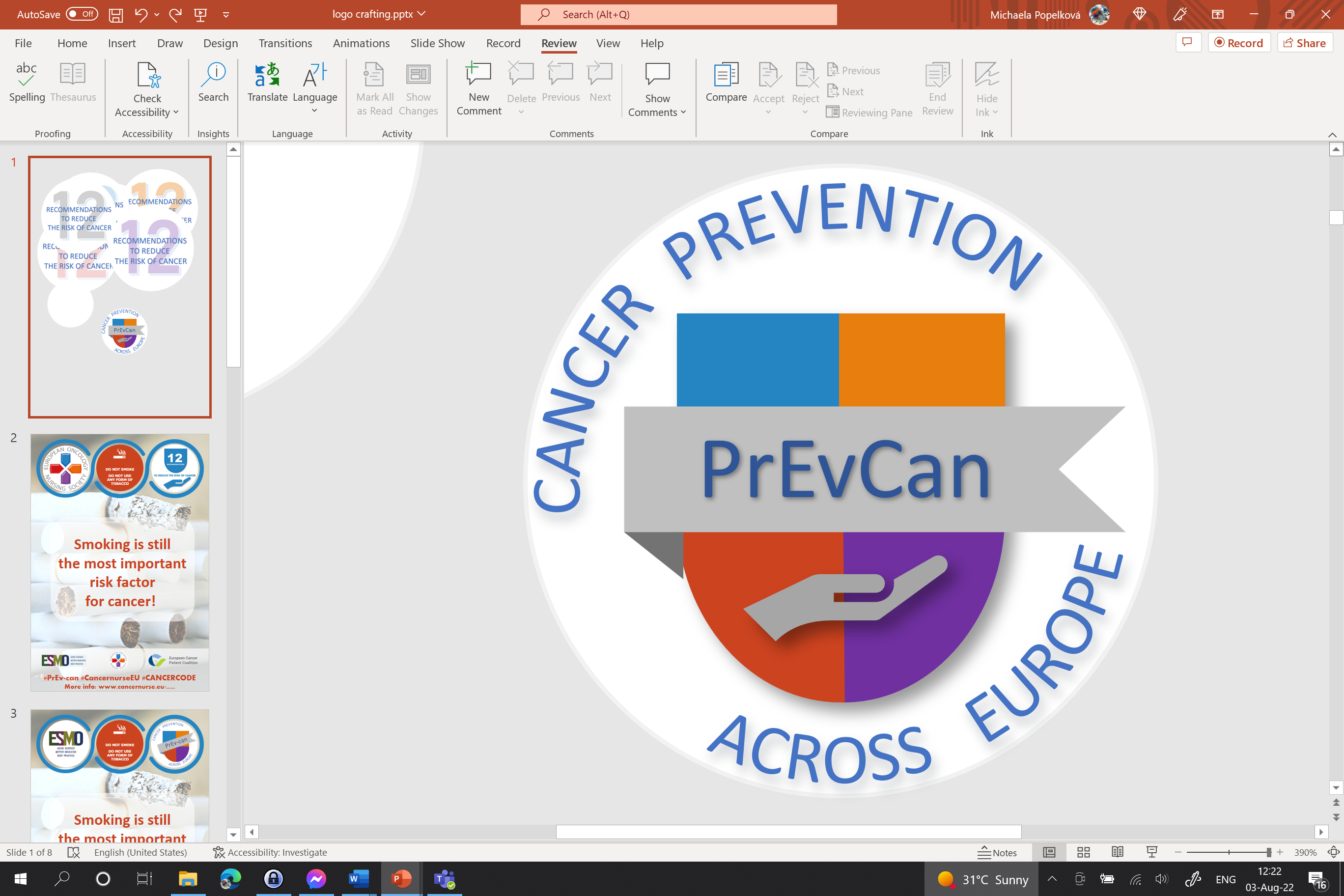 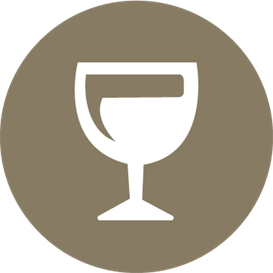 Sisesta siia oma organisatsiooni logo
KUI TE JOOTE ALKOHOLI,SIIS PIIRAKE KOGUST
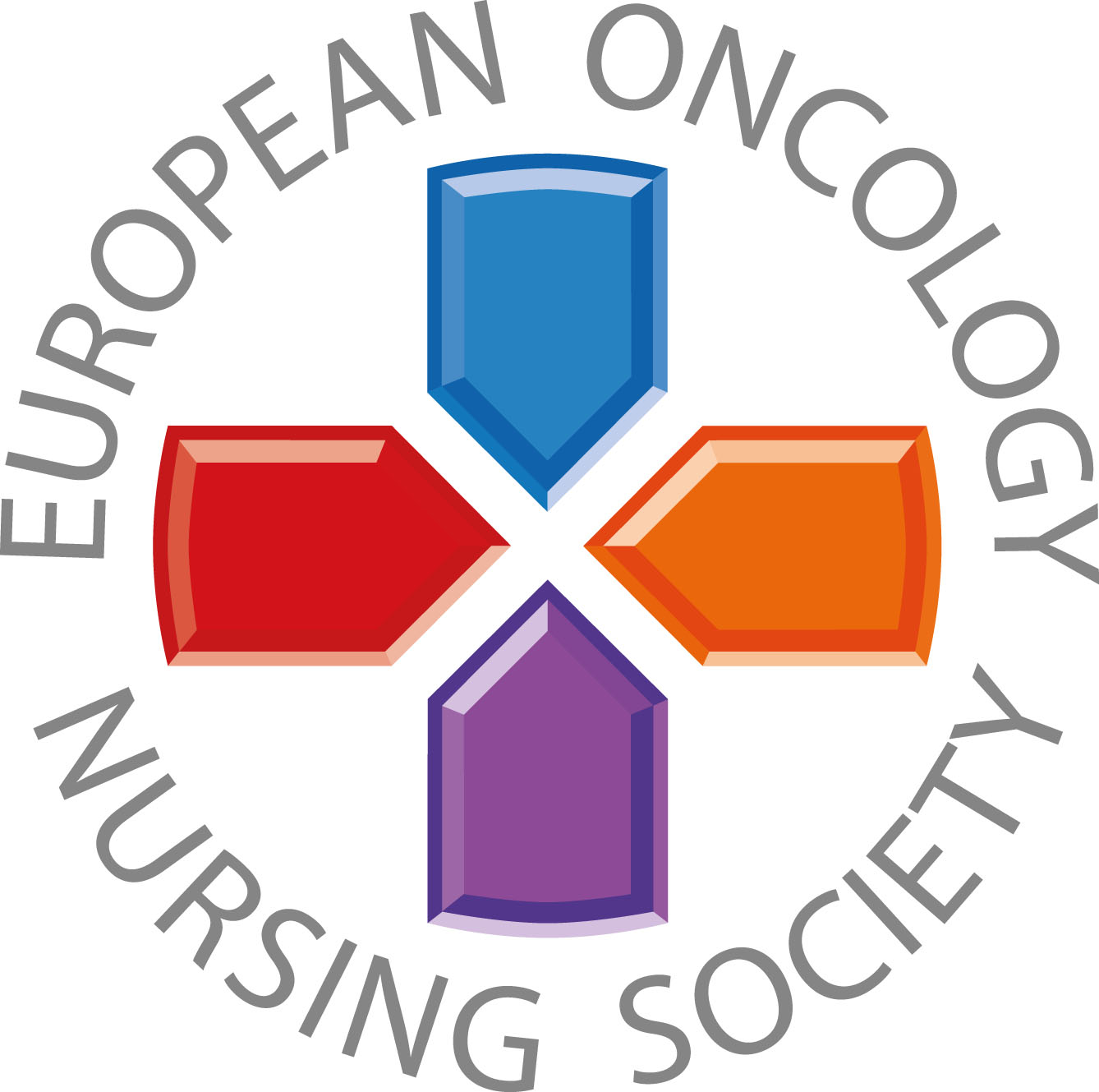 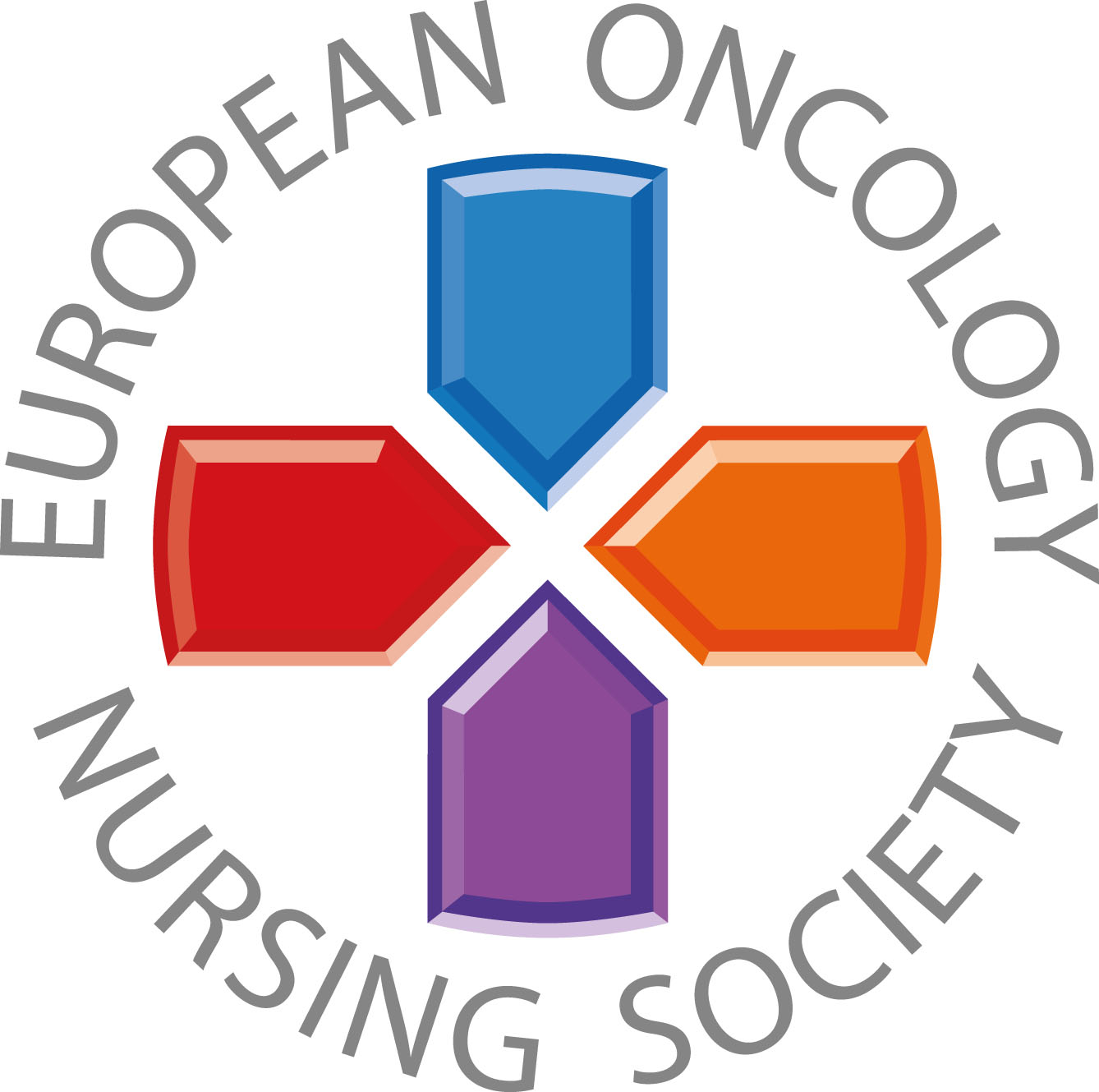 Paku patsiendile nõu, tuge ja jälgimist.
#PrEvCan #CANCERCODE
PrEvCan© kampaania algatas EONS ja seda viiakse läbi koostöös kampaania peamise partneri ESMOga. Rohkem infot: www.cancernurse.eu/prevcan
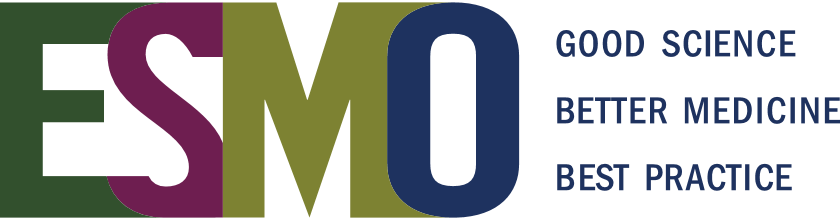 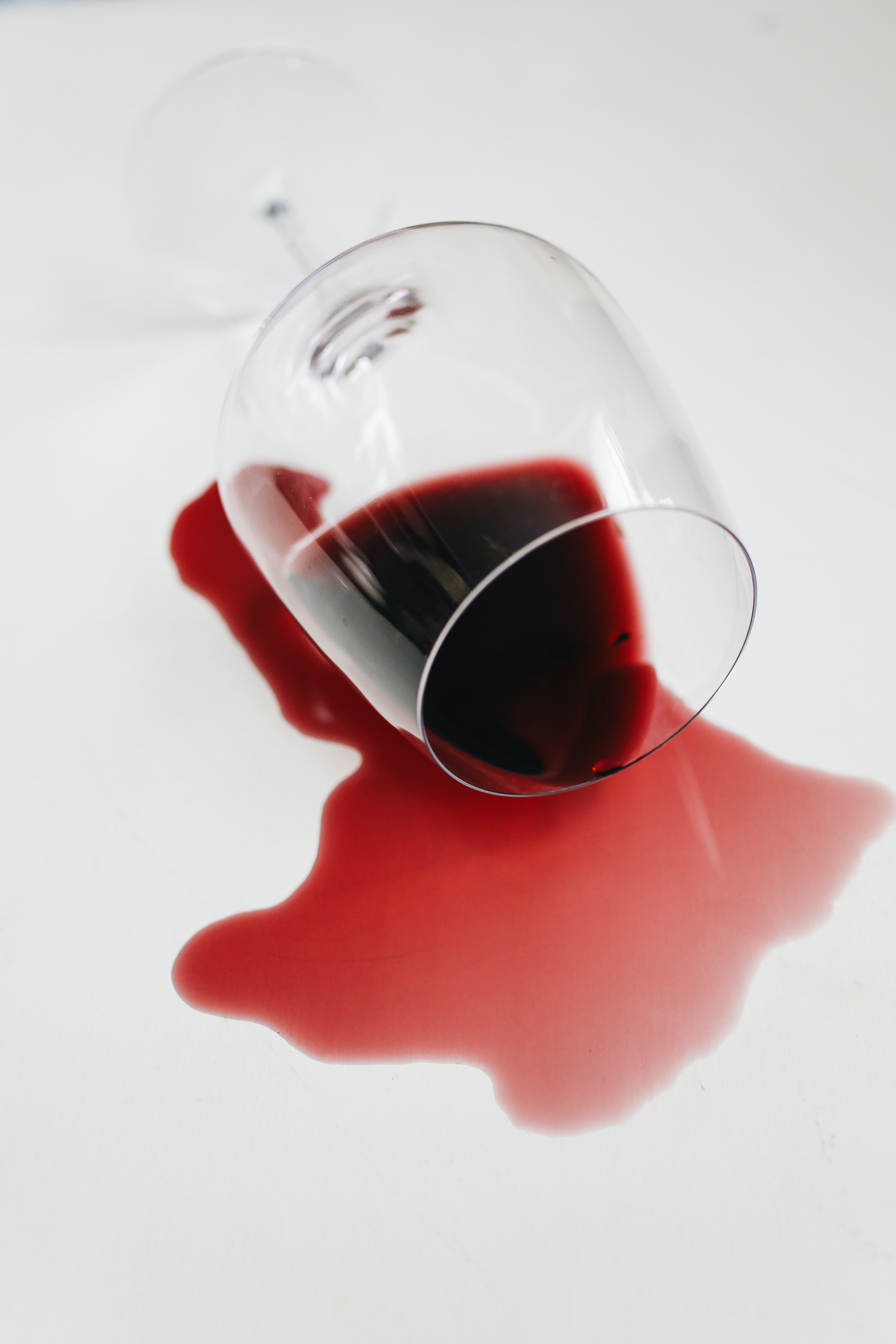 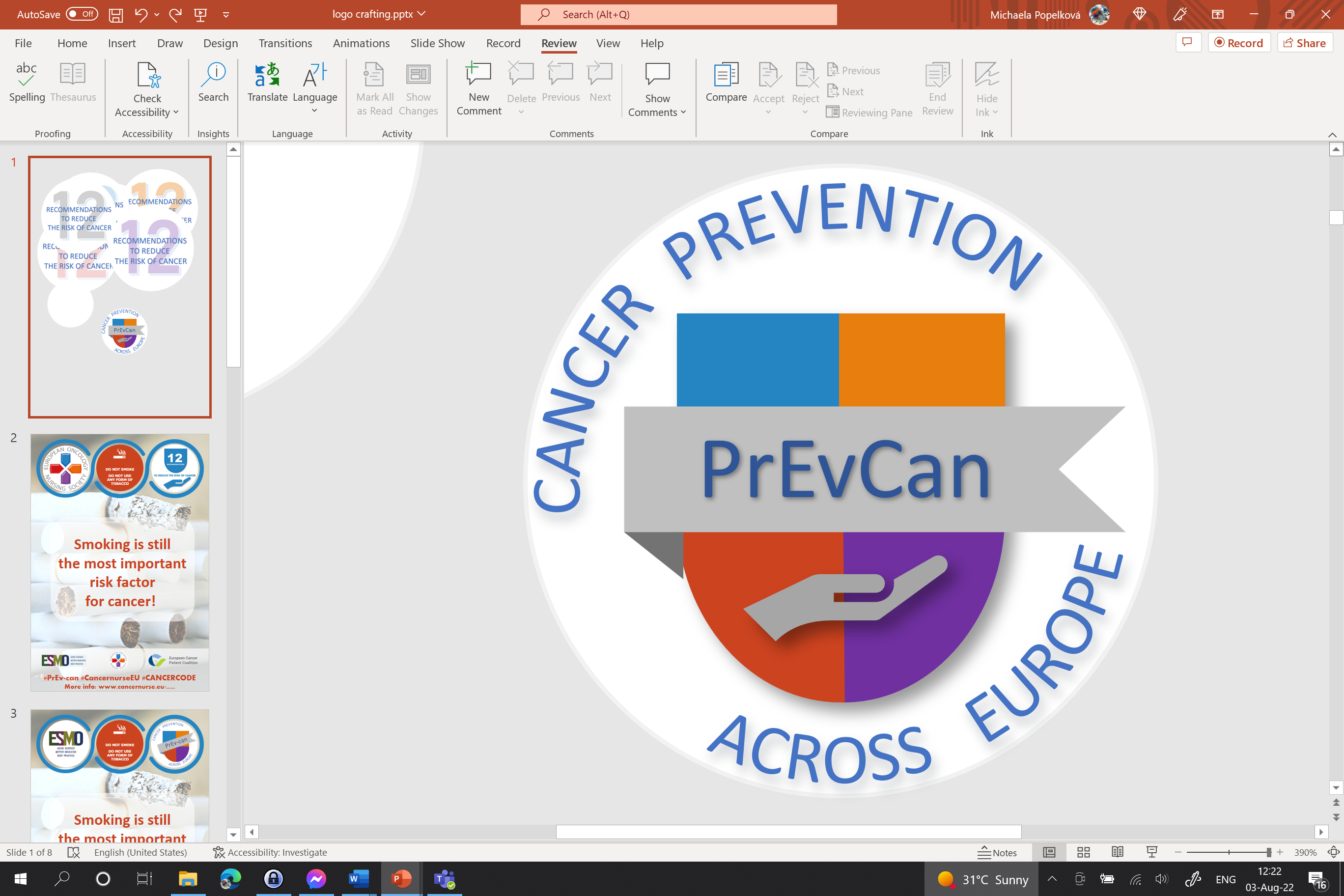 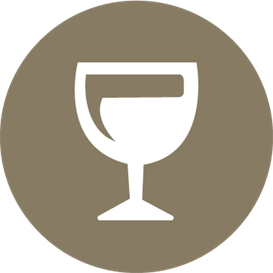 Sisesta siia oma organisatsiooni logo
KUI TE JOOTE ALKOHOLI,SIIS PIIRAKE KOGUST
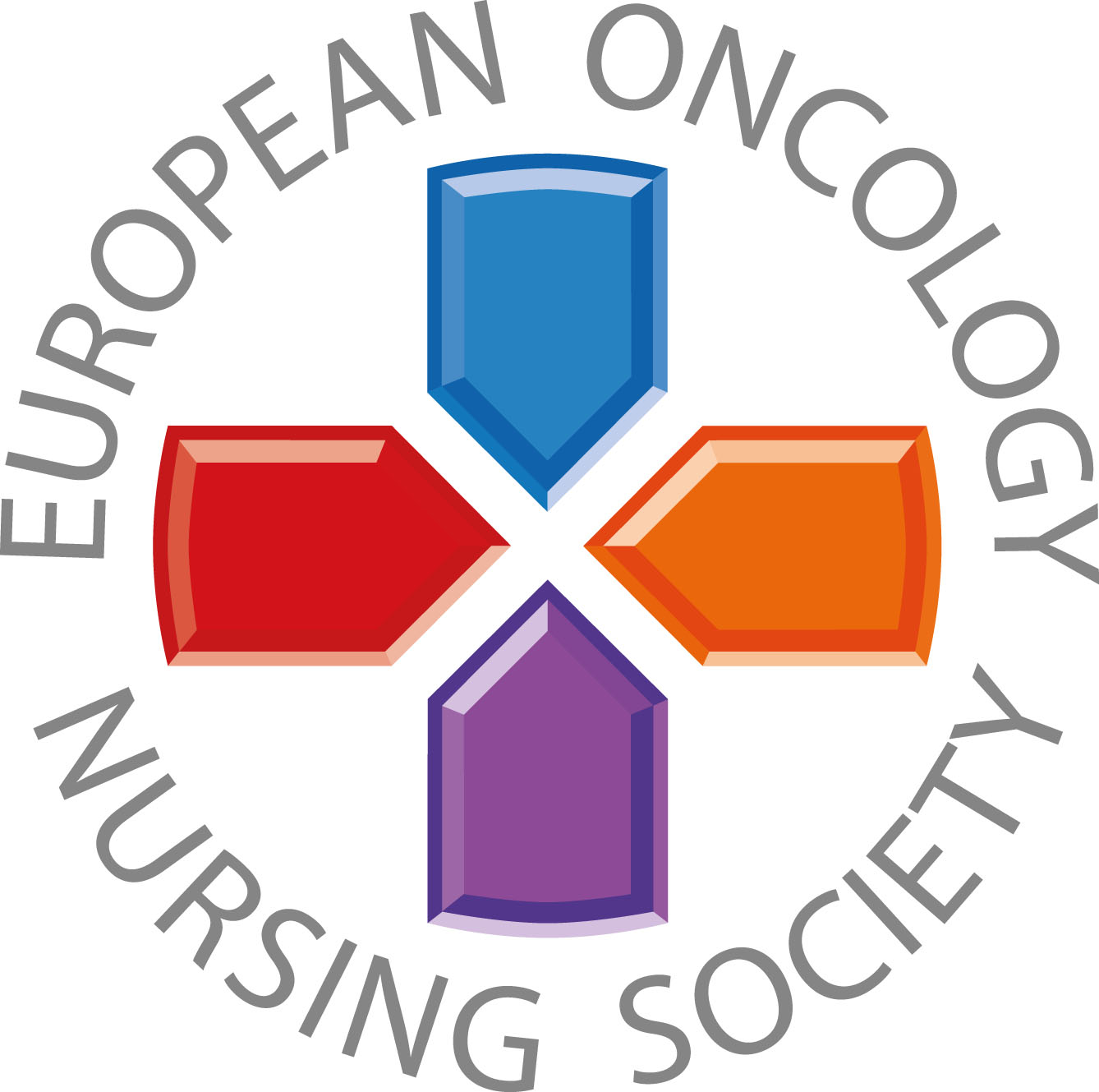 Lisa pilt
Kohandatud tekst
#PrEvCan #CANCERCODE
PrEvCan© kampaania algatas EONS ja seda viiakse läbi koostöös kampaania peamise partneri ESMOga. Rohkem infot: www.cancernurse.eu/prevcan
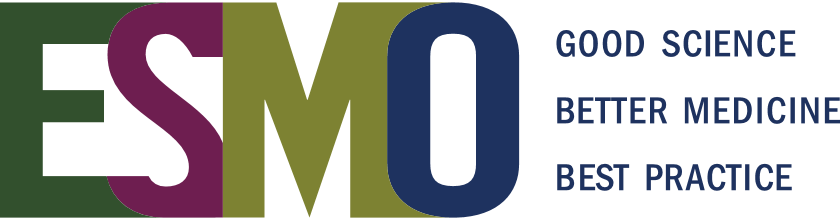